[Speaker Notes: Software define routing with 10GbE/2.5GbE high speed SD-WAN/Multiple VPN router]
QHora-321/322是一個能替你帶來
不用再被router的預設值給限制
可全自訂的WAN/LAN跟多port綁定，讓router去符合你的網路需求
可大量布建VPN的router
更高的port speed讓傳檔更有效率
最基本網速是2.5G，QHora-322最高可到10G
進化的QuRouter 給使用者更好的操作感受
更靈活且更直覺的QuRouter
將同一功能所需的設定整合在同一頁面
可以在同一頁看到設定值跟interface的基本status
Router不只是router，他也可以透過設定做到類switch功能
增加software define routing的多元性
靈活的使用情境搭配
IoT – Store多台edge devices分屬在互相獨立的網段中
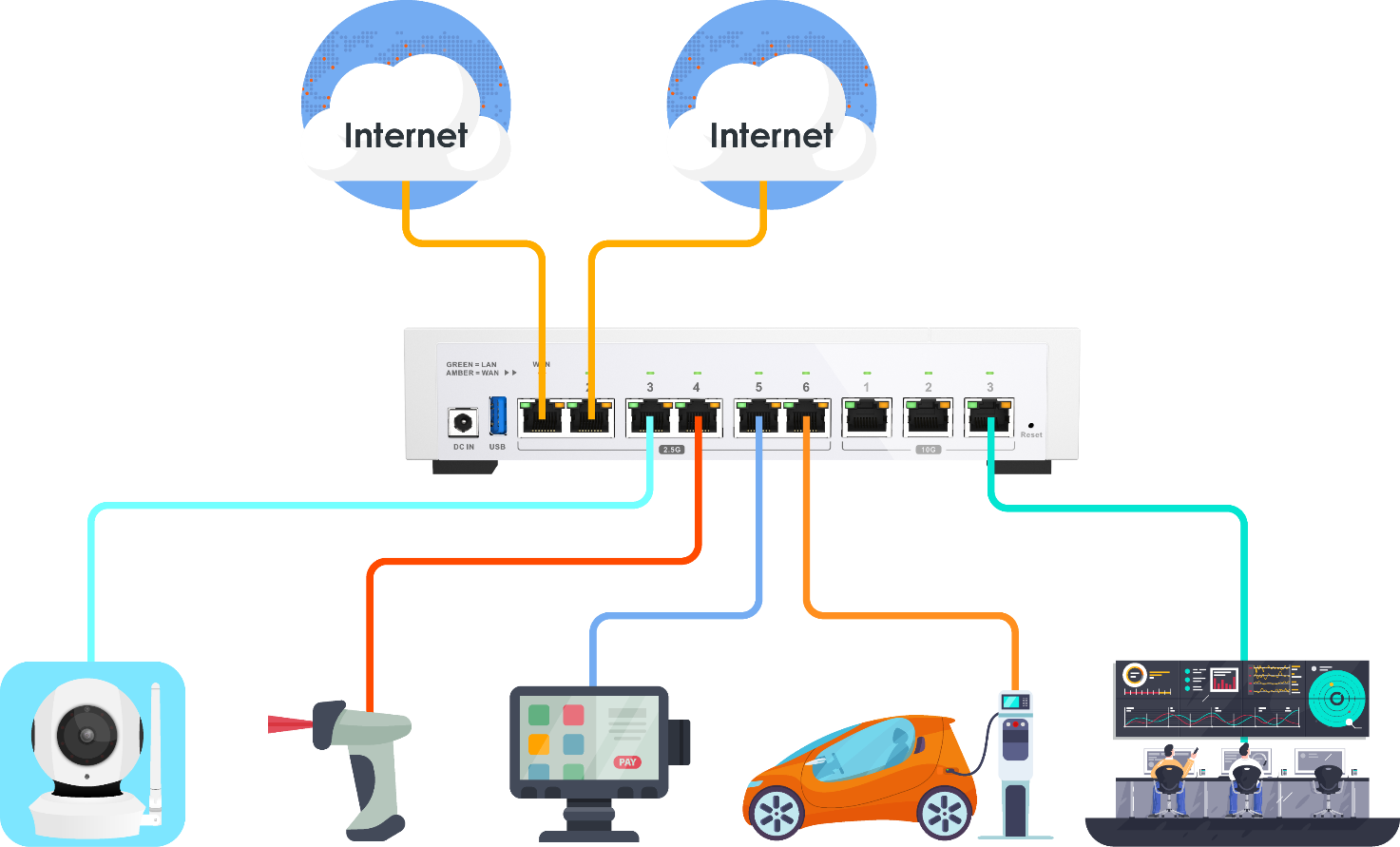 ISP 2 with 20Mbps for backup
ISP 1 with 60Mbps for master
Edge devices數量不多，都直連router就可
因服務不同，各種IoT設備須要有彼此獨立的網路
只是切開網路且是直連edge device，故不需VLAN跟Bridge
Monitor device
192.168.200.100
IP Cam
192.168.1.100
Bar code scanner
192.168.10.150
PoS
192.168.30.130
充電樁
192.168.111.50
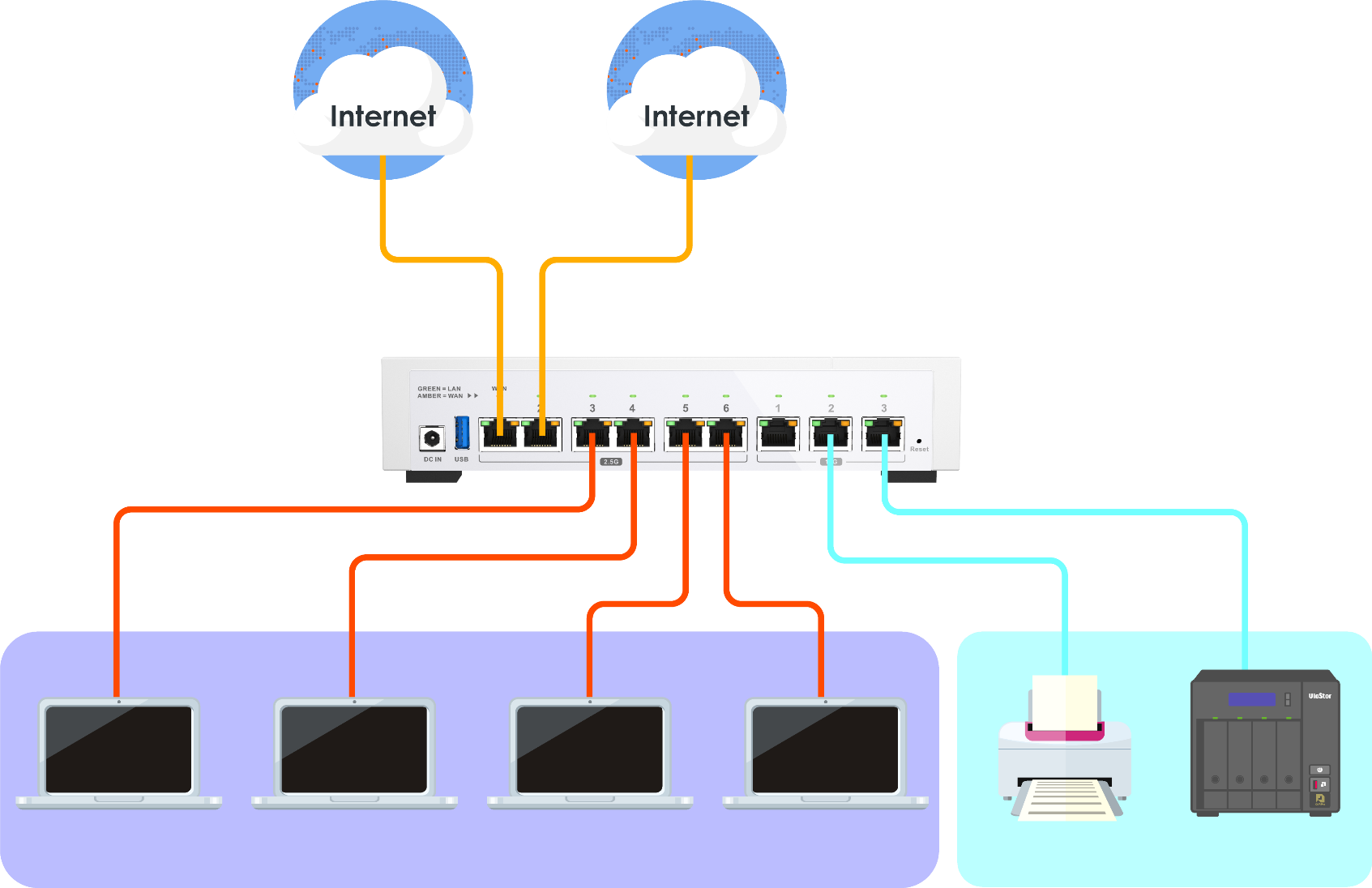 SOHO/SB - 多台edge devices 隸屬同一網段，數量少且無wireless不需額外switch跟AP
ISP 1 with 60Mbps for master
ISP 2 with 20Mbps for backup
Edge devices數量不多，都直連router就可
需將多個physical interface串成同一個group，共用同一個subnet
會有dual wan的布建做備援使用
192.168.1.40
192.168.1.30
192.168.1.20
192.168.1.10
192.168.2.150
192.168.2.160
Employee network
Office device
Employee network: 192.168.1.xOffice device network: 192.168.2.x
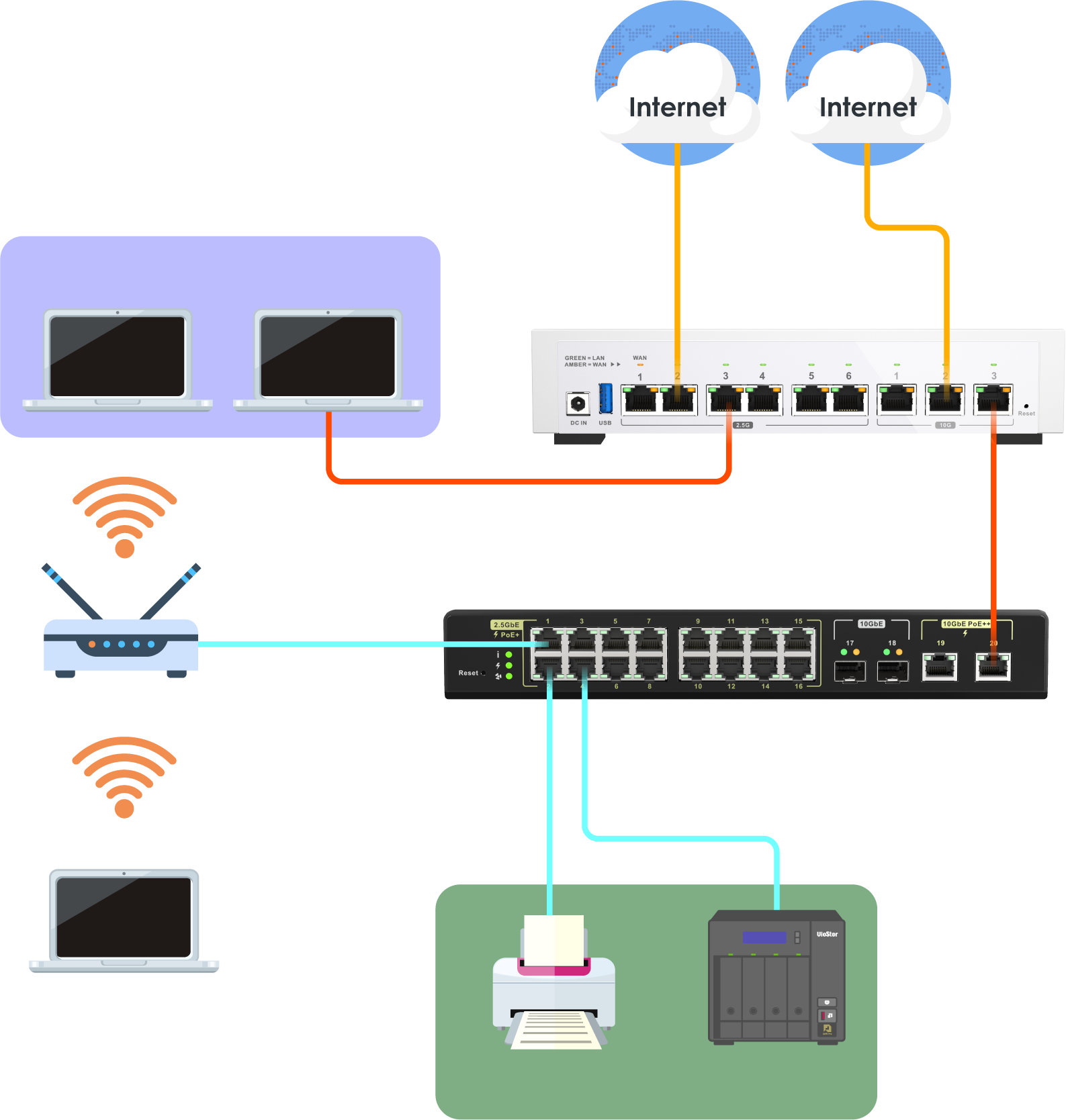 Backbone network to building
ISP with 10Mbps
Employee network
192.168.120.110
192.168.120.120
SB – 需有員工及訪客網路區隔，且需提供wireless服務
需透過VLAN將不同需求的網域做區隔
有AP跟guest wifi需求，因此需搭配PoE switch
會有dual wan的布建做load balancing及備援使用
tag 10tag 20tag 30
PVID 20
PVID 20
Employee SSID
tag 20tag 30
PVID 30
Guest SSID
Office device
192.168.130.100
Office device VLAN 10: 192.168.110.x
Employee network VLAN20: 192.168.120.x
Guest network VLAN30: 192.168.130.x
Guest network
192.168.11020
192.168.110.10
ISP1
ISP2+VPN
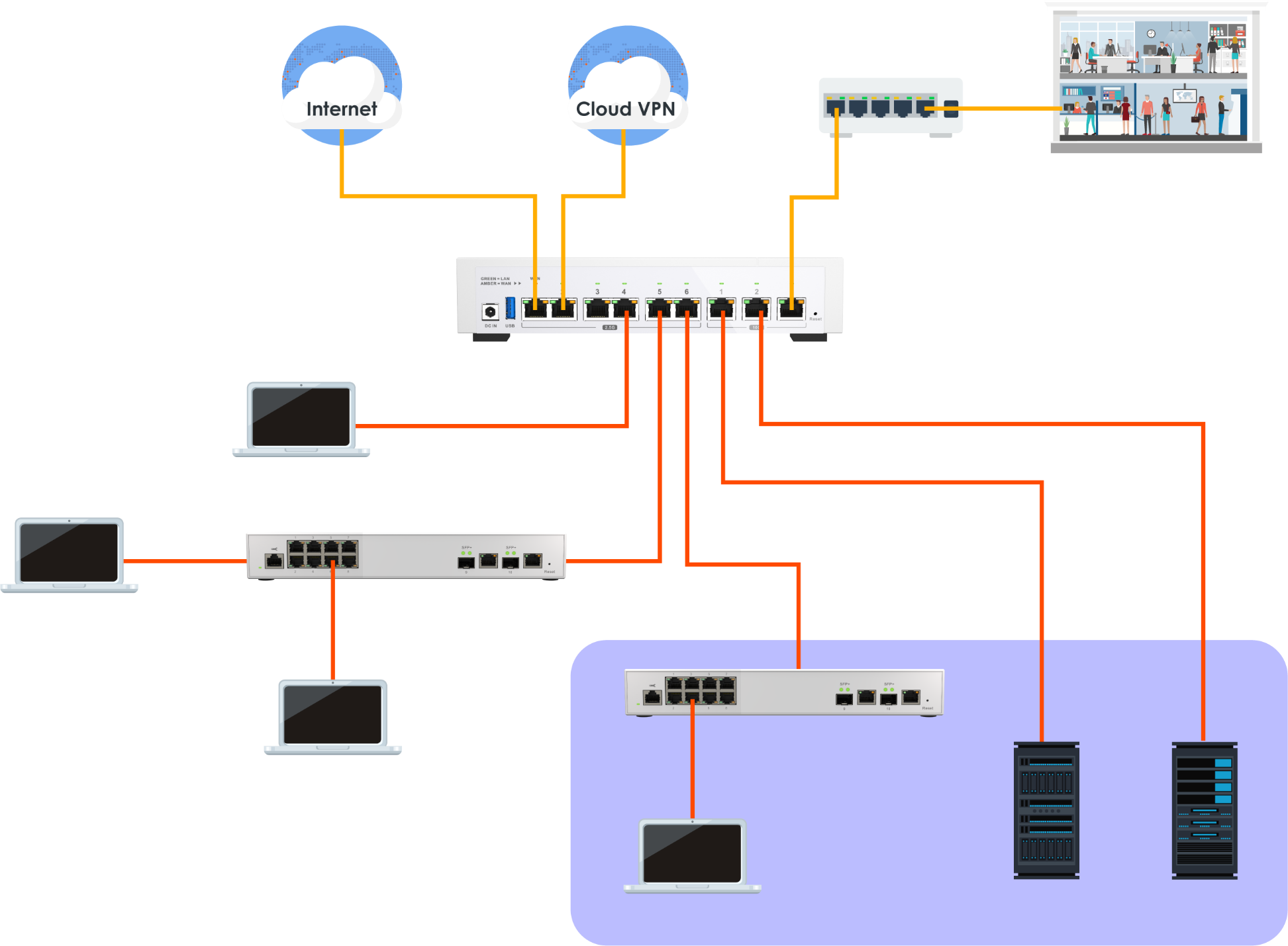 SMB/MB – 分部辦公室布建
HQ
tag 40
會有跟HQ的網路，跟分部辦公室網路的串聯、分流及備援需求
辦公室部門多需透過VLAN分割，且也需考慮跟HQ網路的整合
需有特定的routing management讓特定服務使用
PVID 40
PVID 10
192.168.140.100
PVID 10
PVID 30
tag 20
tag 30
tag 10
192.168.130.20-23
PVID 20
PM department
192.168.120.30-33
PVID 10
Sales department
Develop department VLAN10: 192.168.110.xSales department VLAN20: 192.168.120.x
PM department VLAN30: 192.168.130.x
IT department VLAN40: 192.168.140.x
192.168.110.40-45
192.168.110.10
192.168.110.20
Develop department
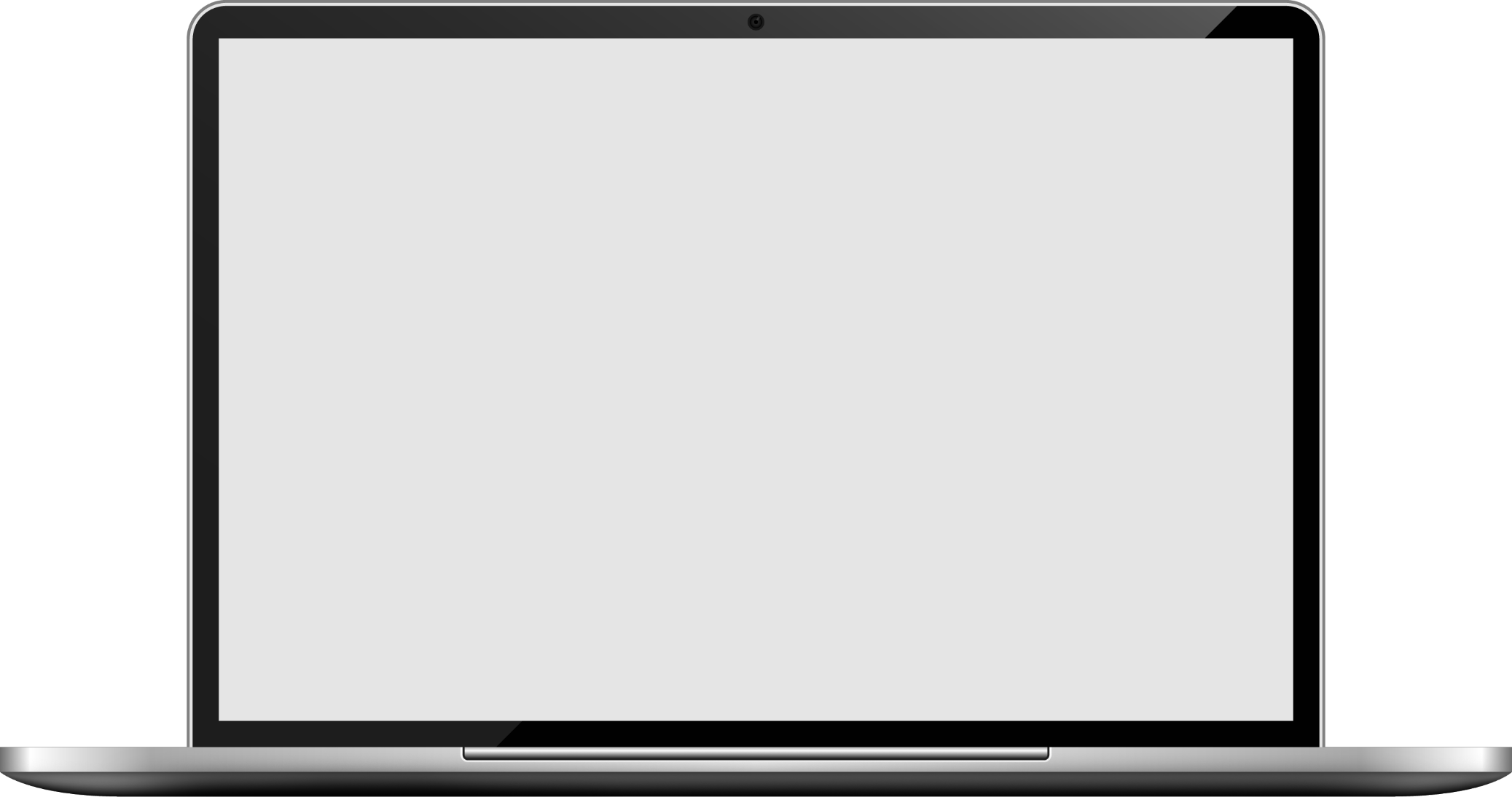 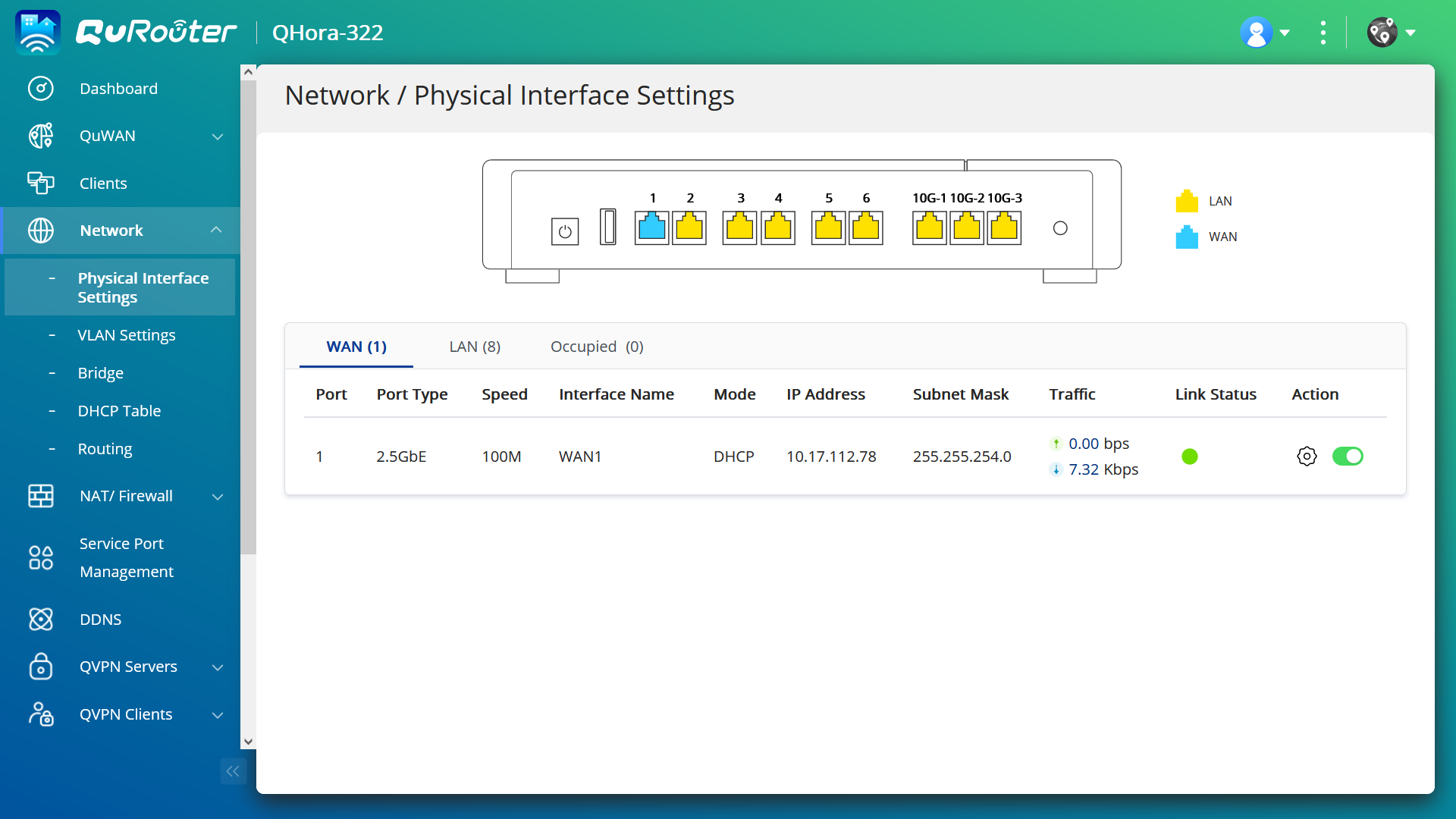 操作界面示意圖
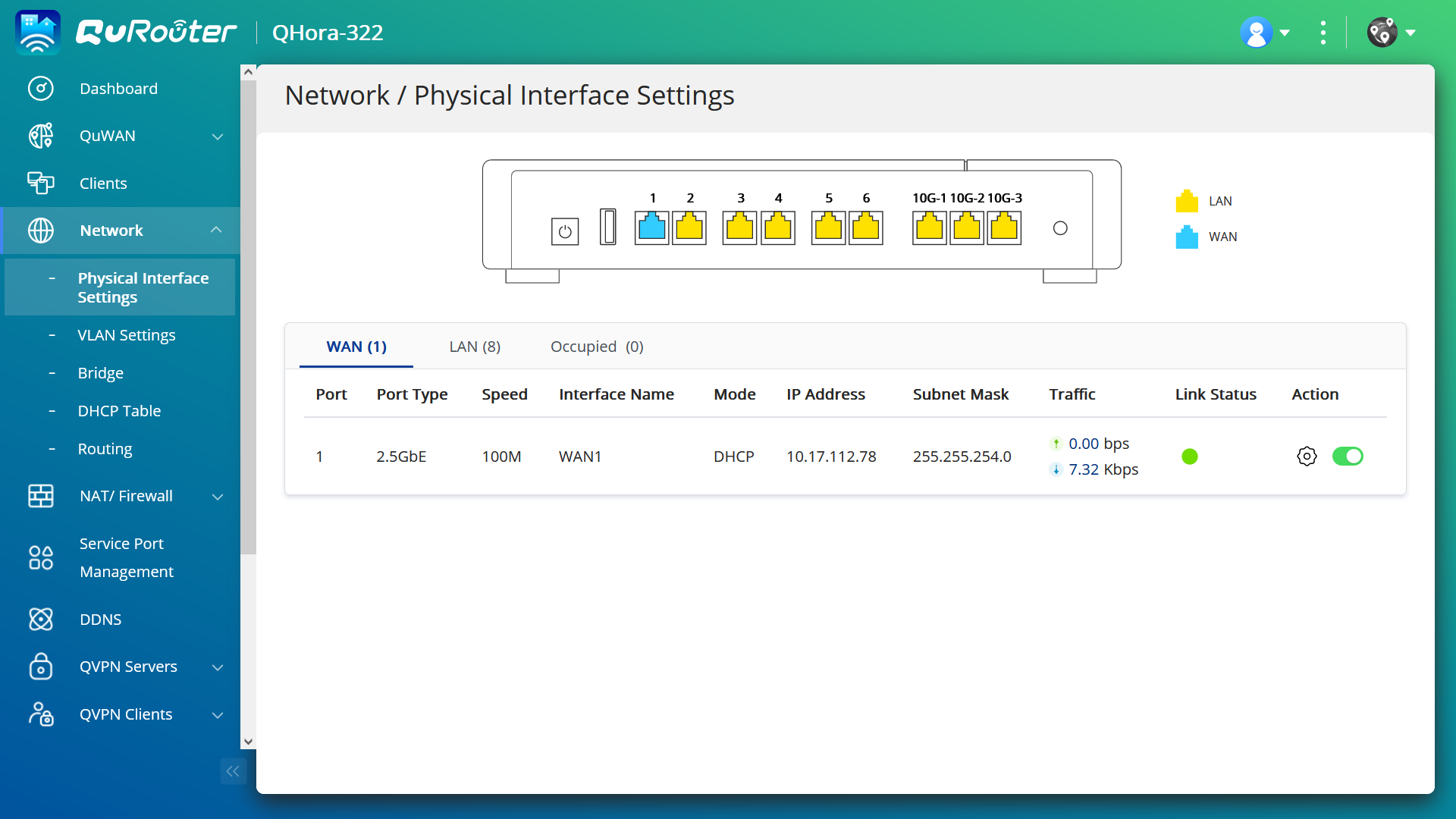 Physical interface settings-Dashboard
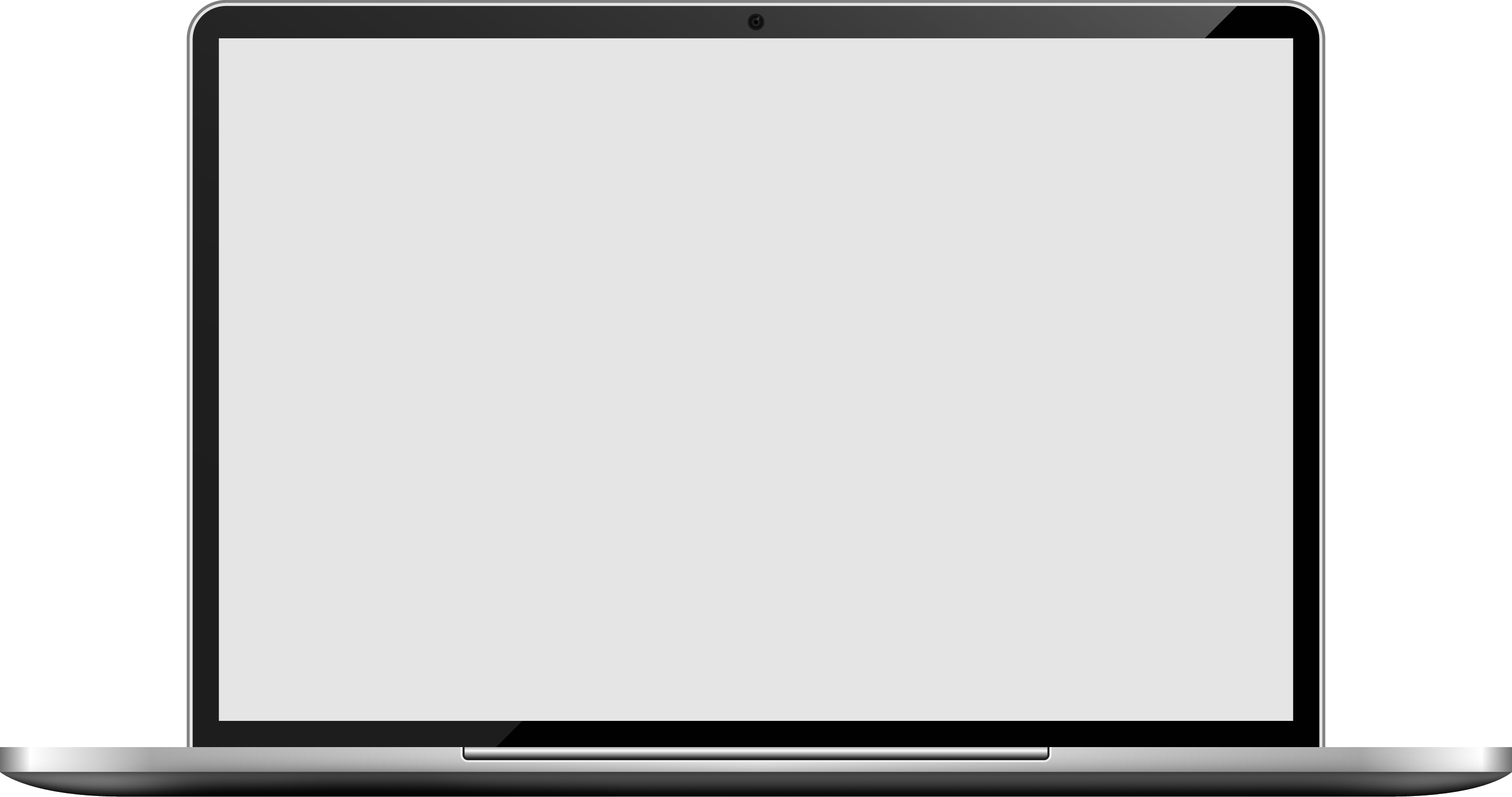 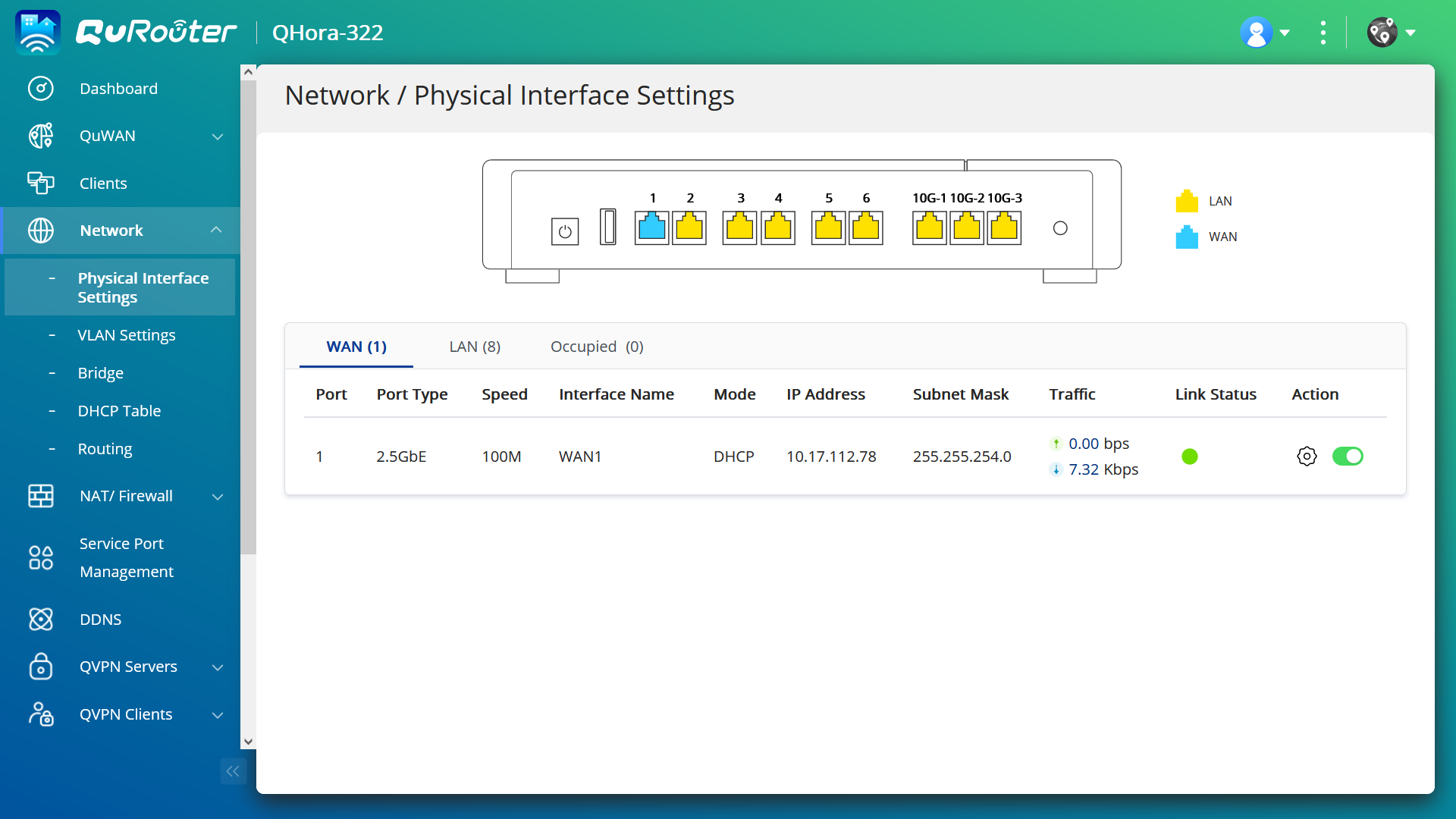 Physical interface 
settings-Dashboard(con’t)
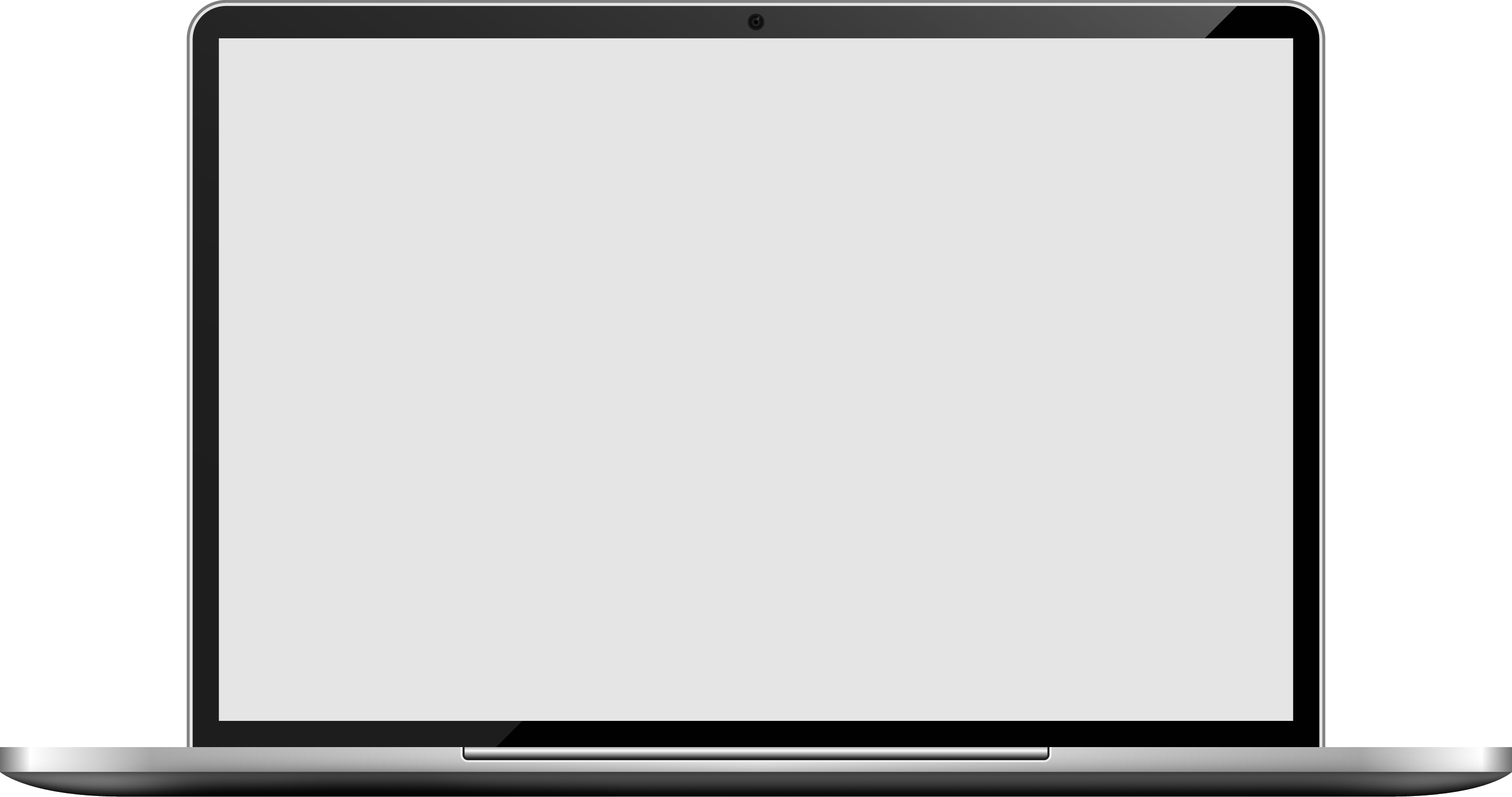 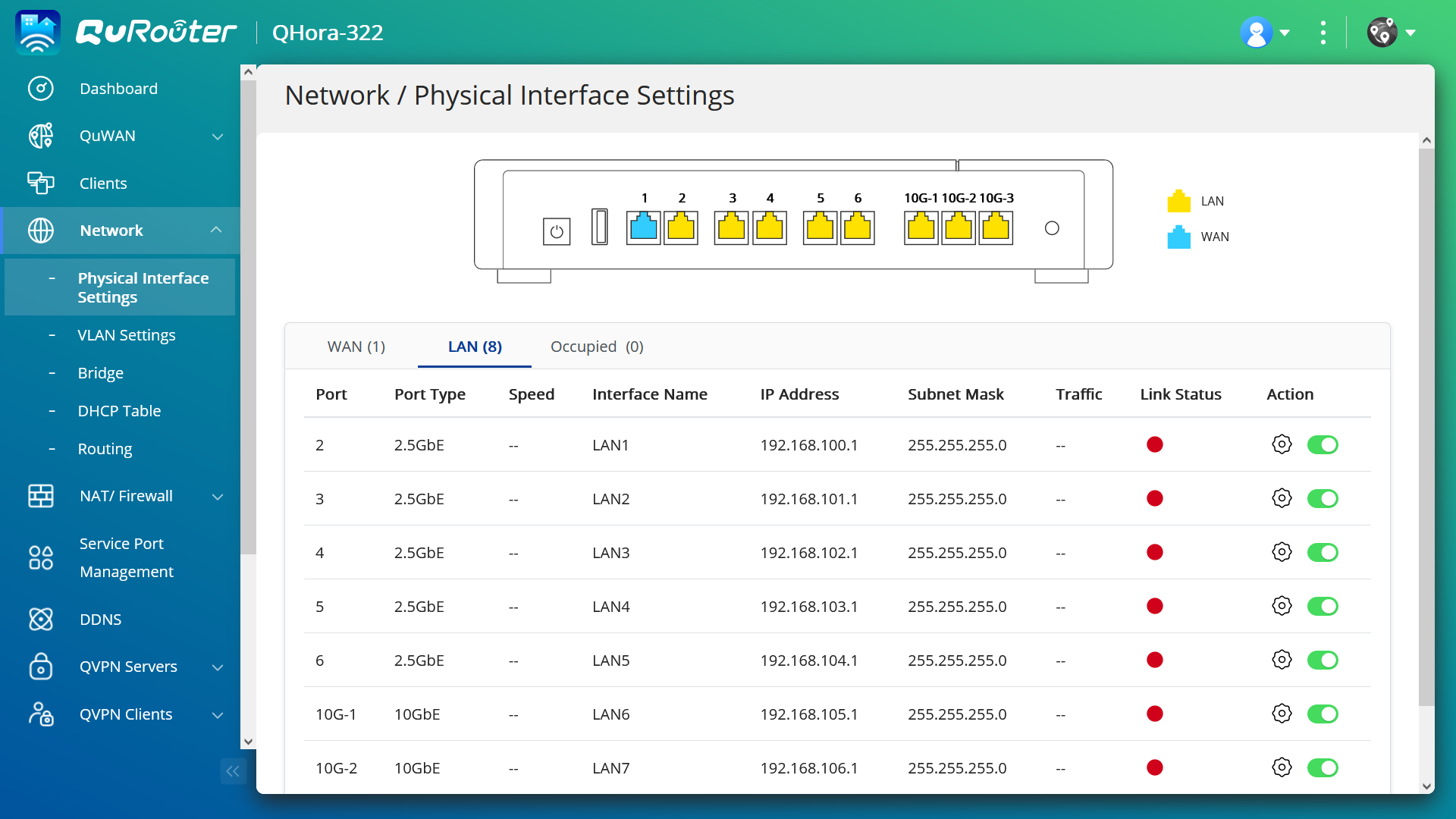 VLAN setting dashboard
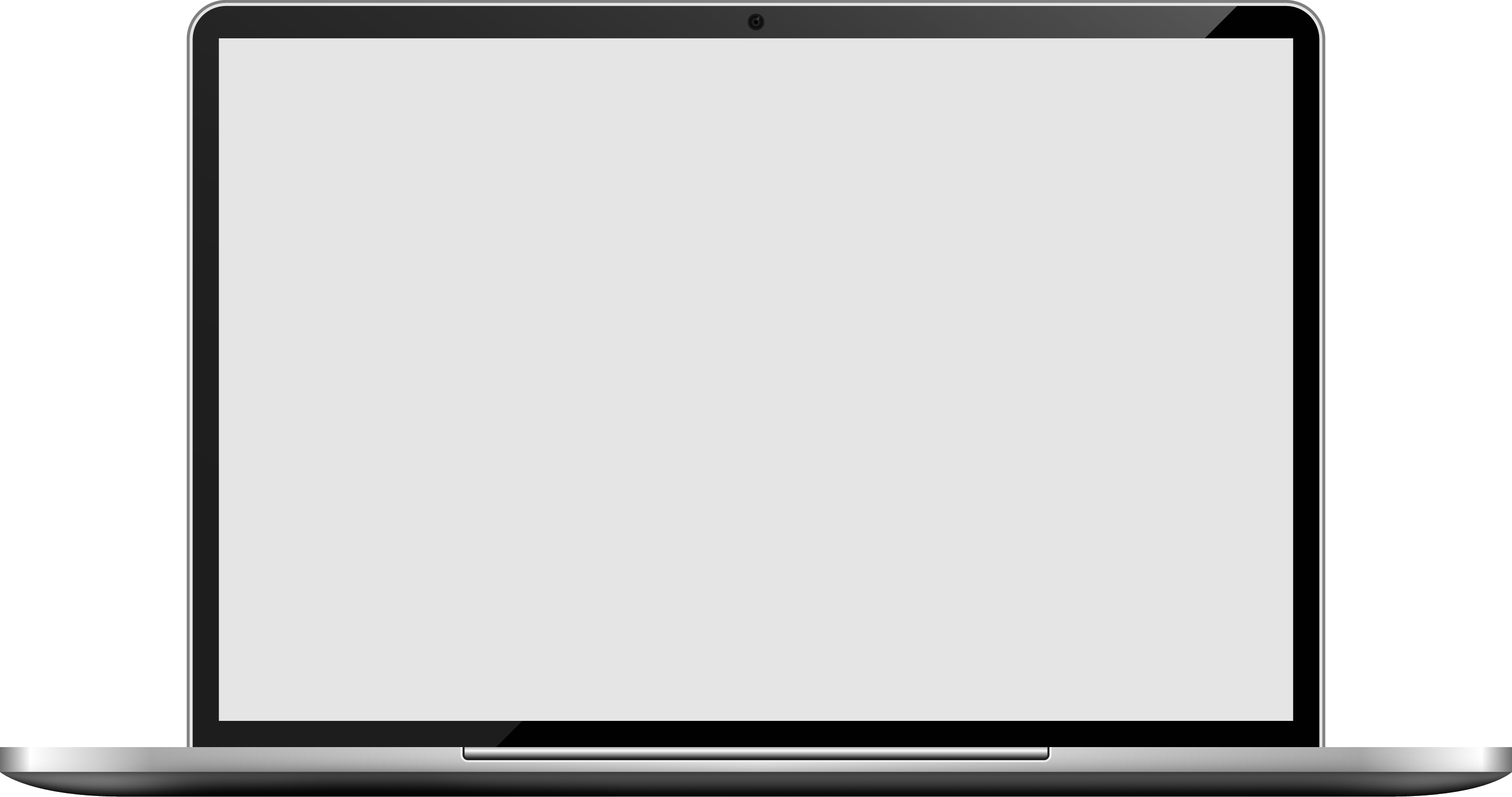 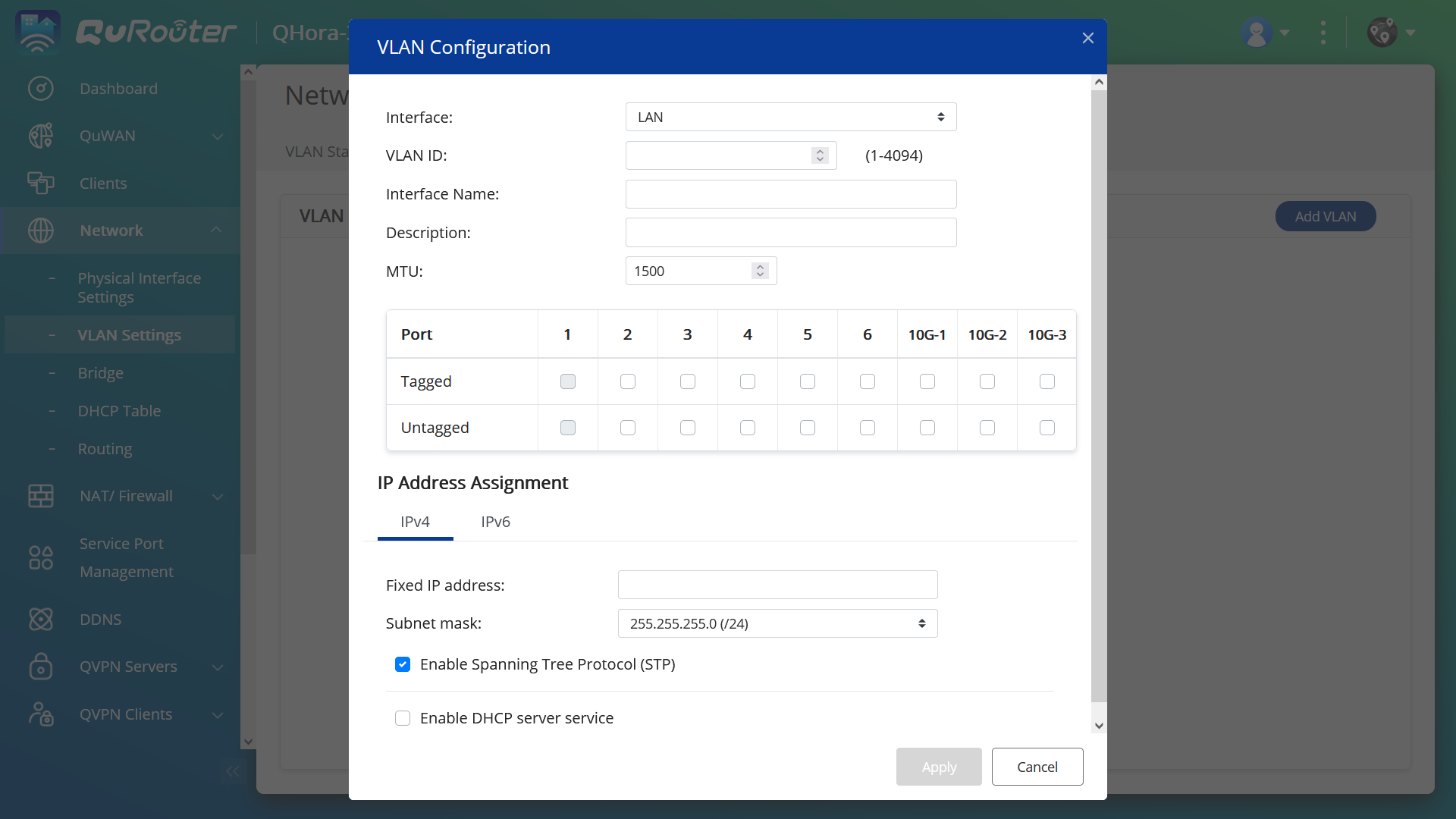 Bridge setting dashboard
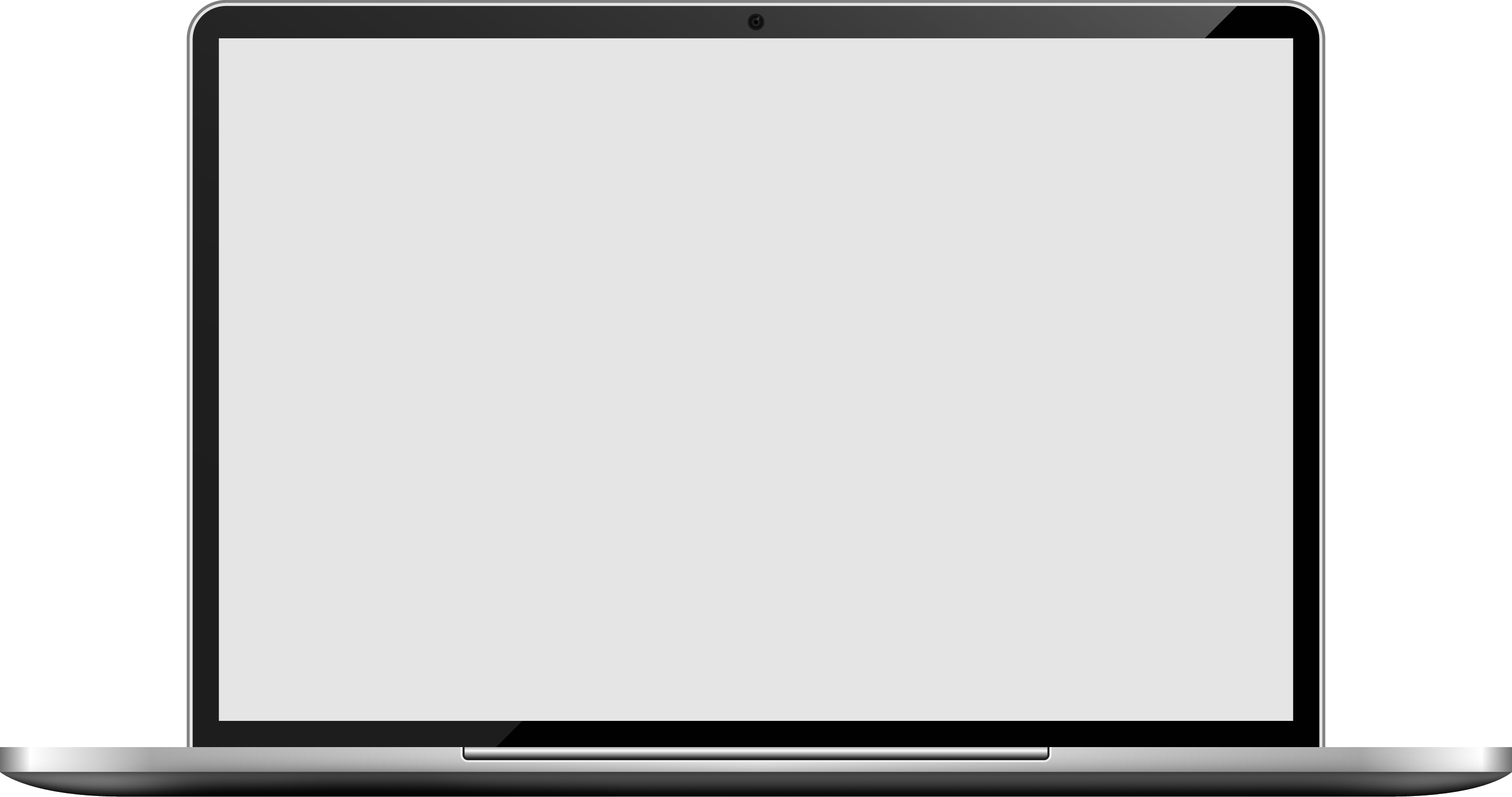 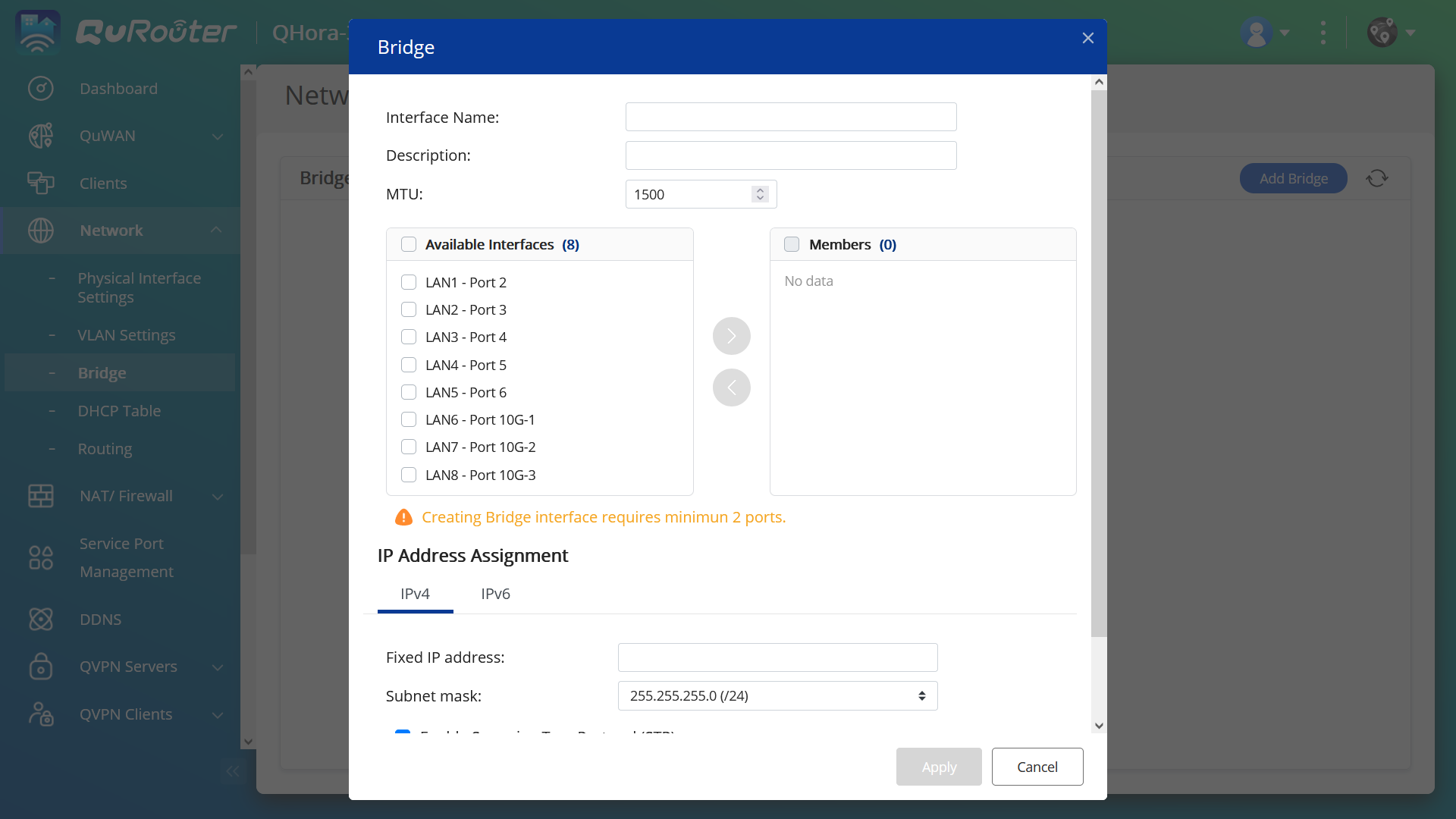 QuWAN讓多空間的串聯更方便
如何串起多個空間，
在SMB、Chain stores是很重要的議題
SMB
Chain store
可能會有1-2個辦公室空間需要串連成公司內網
辦公室會有像NAS這種高速儲存設備存放公司資料
時常會有員工需要遠端連回辦公室，需同時考量遠端連線的安全問題
如考慮到WFH，也必須考慮WFH員工連回辦公室的方式
多間店面，跟總公司必須隨時保持連線，且必須考量連線的穩定及安全性
店面可能網路需求不高，POS系統或者schedule backup資料回總部
集中式管理多台設備非常重要
總部的設備需考量能多元的布建，有可能需要一台強大運算的設備
可能各區域的某一間分店，也會做為區域的節點，幫忙做總公司管理分流
QHora-321/322的加入讓 QNAP QuWAN router 戰隊更完整
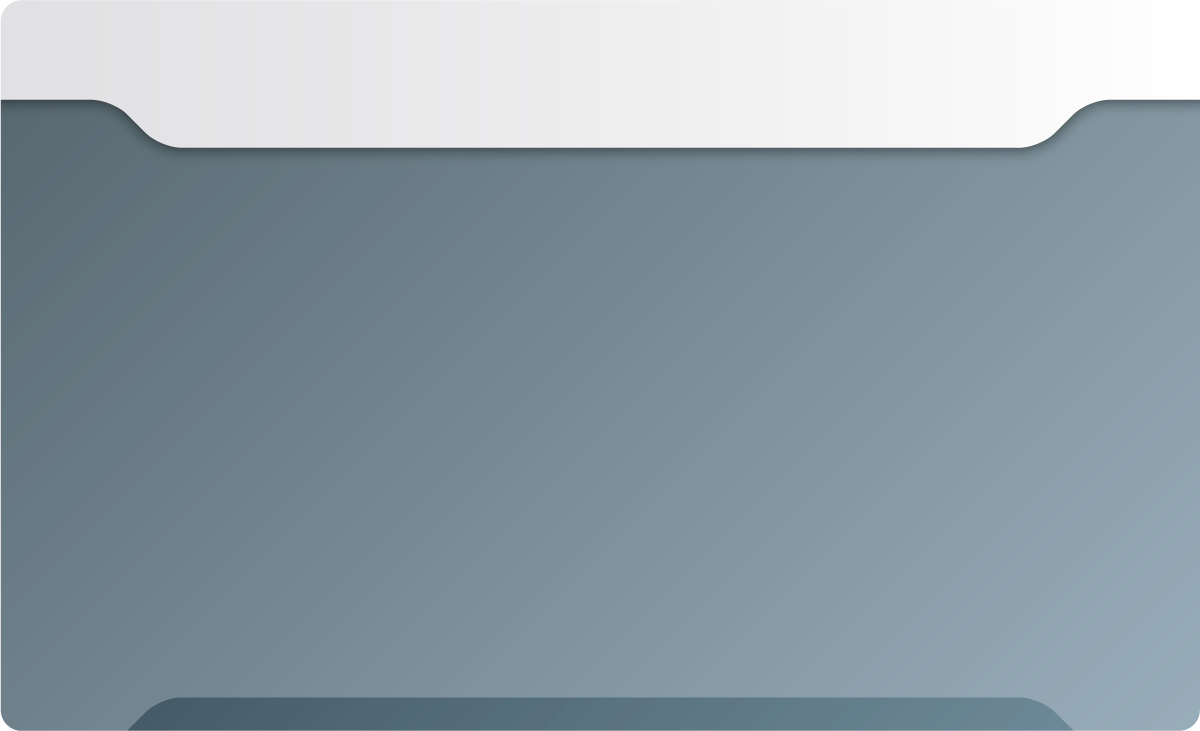 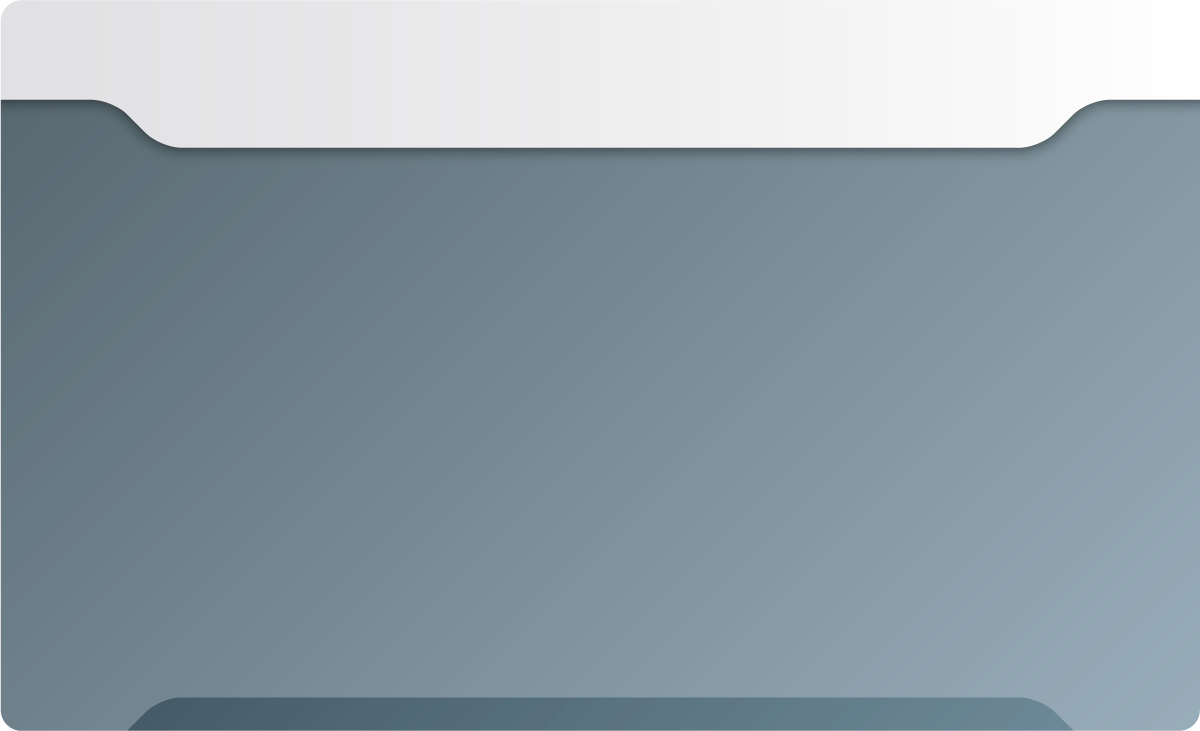 單臺SD-WAN多高速網路設備需求
大量SD-WAN多高速網路設備布建
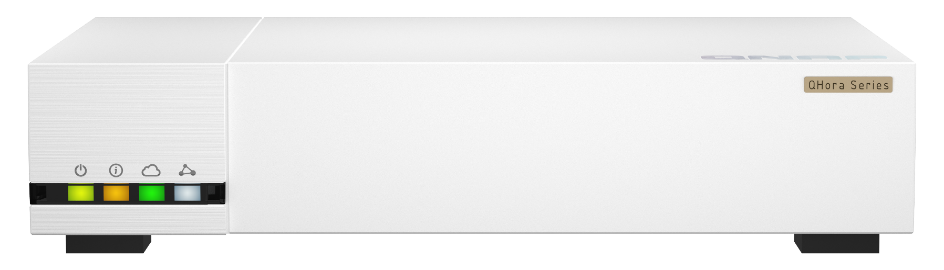 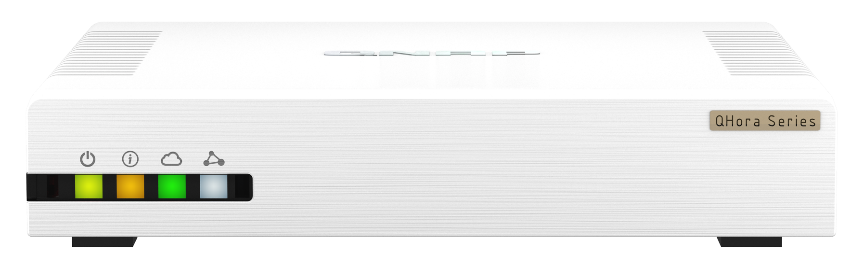 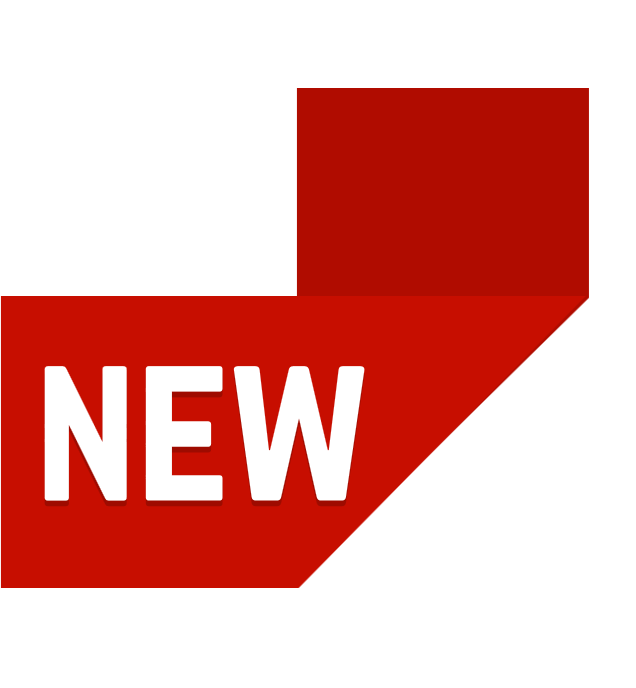 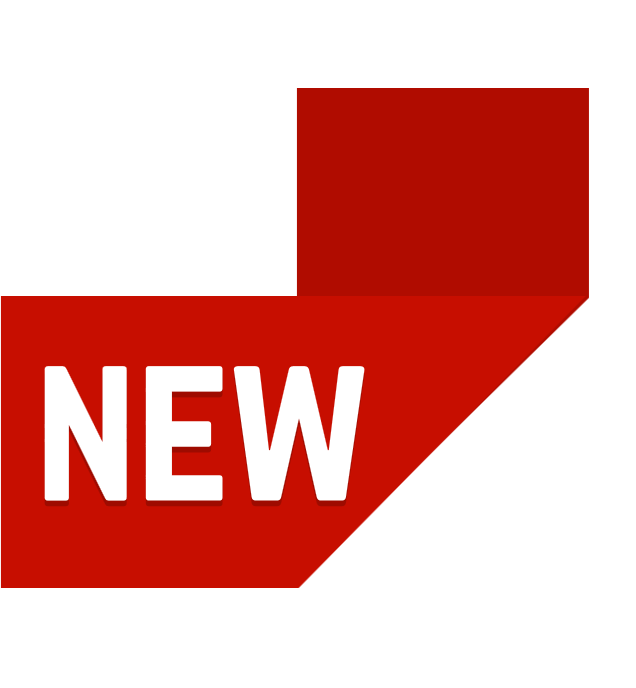 QHora-3223 x 10GbE + 6 x 2.5GbERJ45 +
QuWAN solution
QHora-3216 x 2.5GbE RJ45 + QuWAN solution
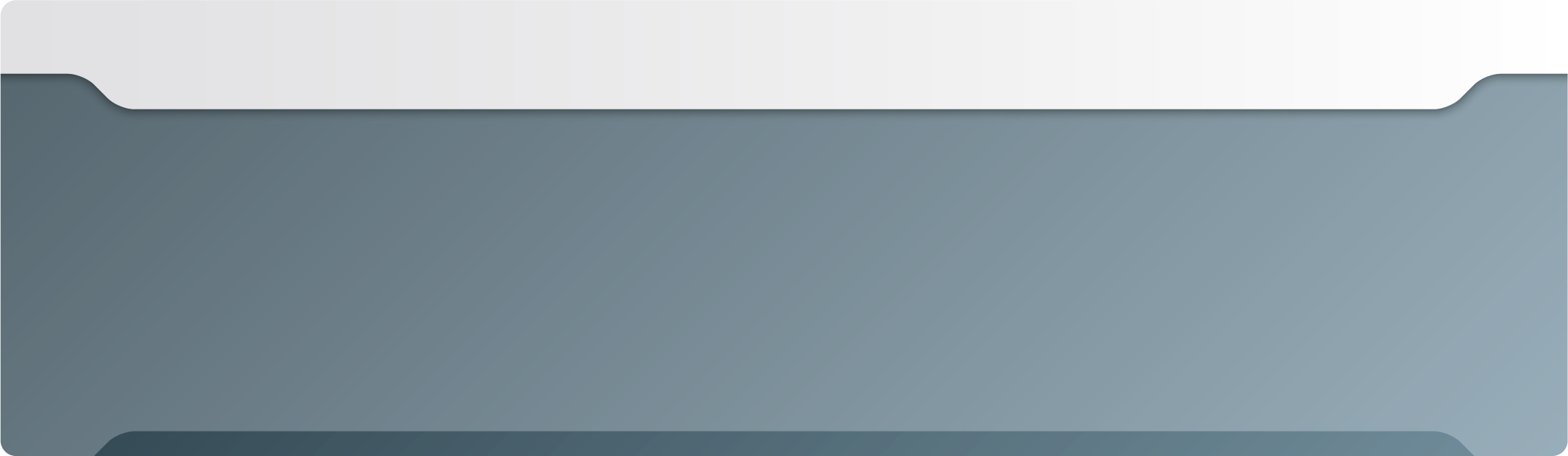 SD-WAN高速網路及WiFi6布建
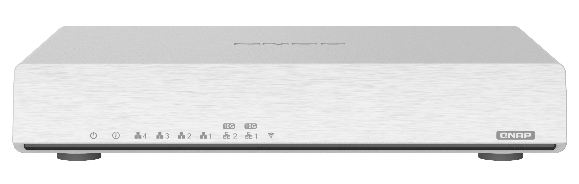 QHora-301W2 x 10GbE + 4 x 1GbE RJ45 +
QuWAN solution
SMB會有那些環境需求?
有加密的安全網路需求，不論各辦公室彼此連線或外網需連回辦公室網路的
辦公室網路設備網速提升，必須有相對應的網路設備
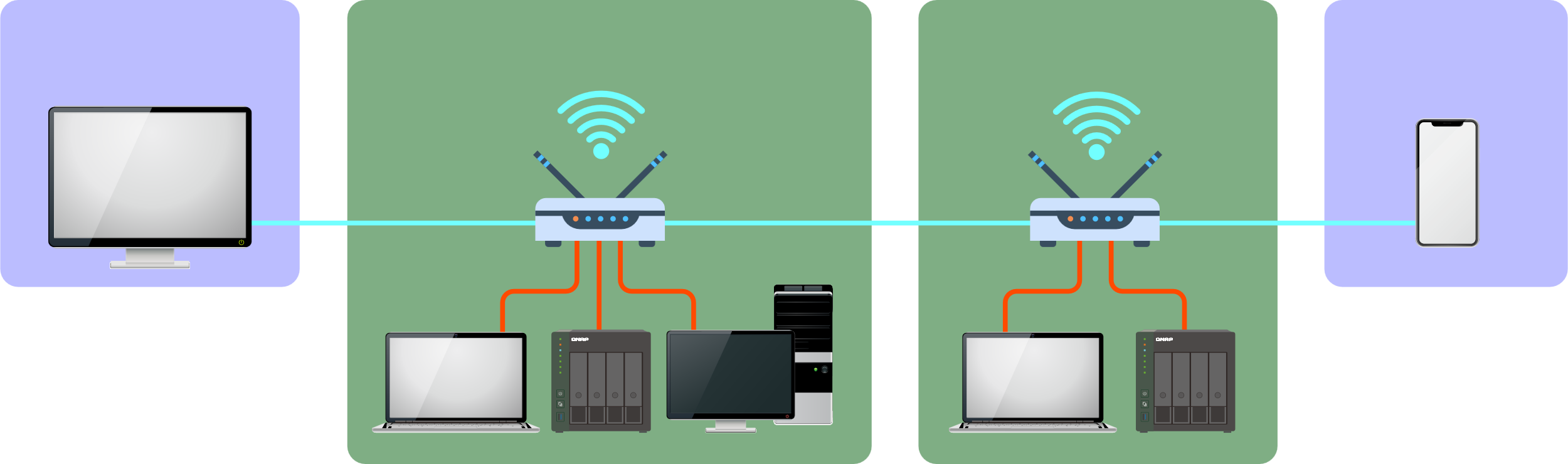 WFH employees
Office1
Office2
Field sales
Secure connection
Secure connection
Secure connection
QHora-321/322的加入可以為SMB帶來什麼變化?
QuWAN可提供各辦公室自動組網
WFH或遠端連線需求可透過QVPN協助擴展
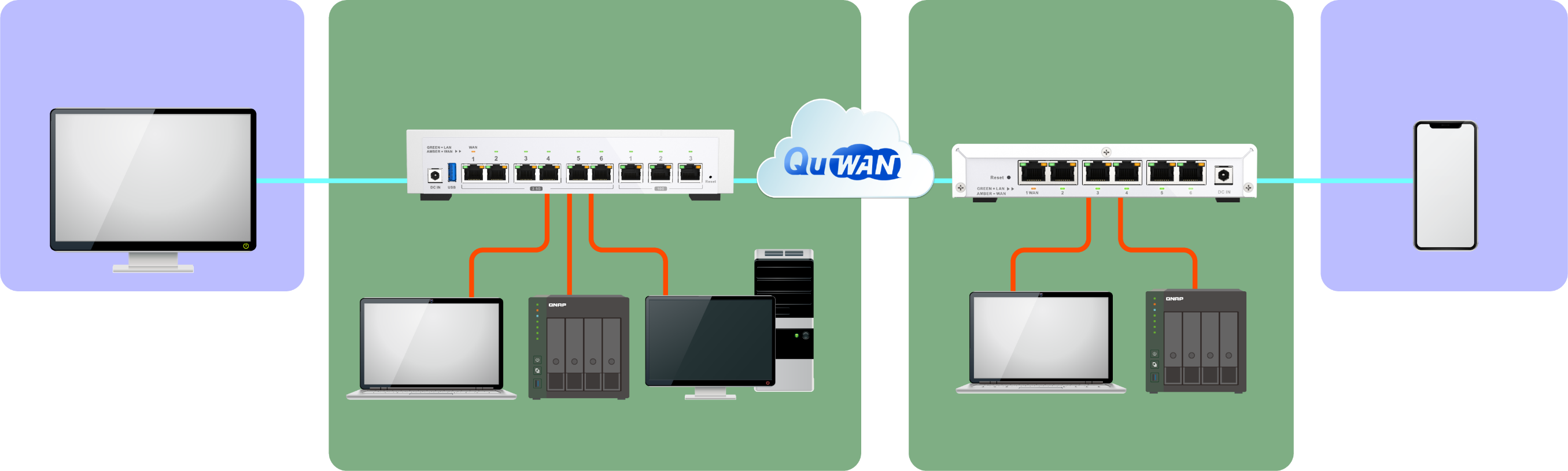 WFH employees
Office1
Office2
Field sales
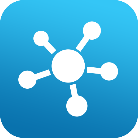 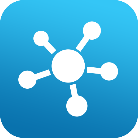 QHora-322
QHora-321
QVPN
QVPN
2.5GbE
10GbE
10GbE
2.5GbE
2.5GbE
不同的QuWAN產品讓SMB應用更多元
搭配像QHora-301W/QMiro-201W產品，可額外提供WiFi連入的選擇
都屬於QuWAN支援的產品，可直接建立QuWAN mesh connection
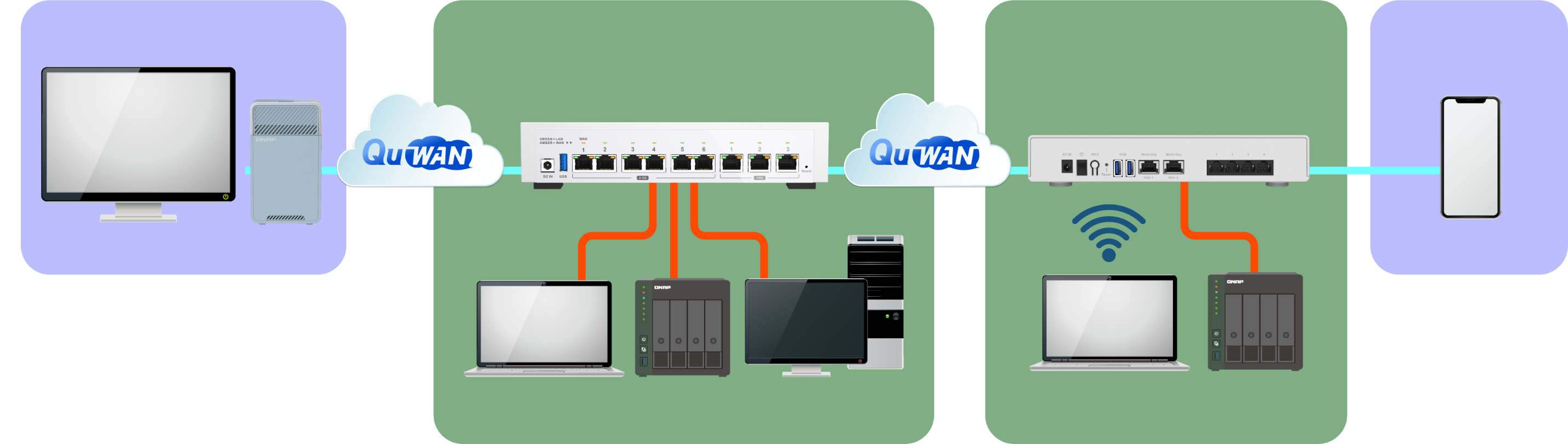 WFH employees
Office1
Office2
Field sales
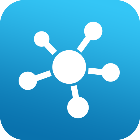 QMiro-201W
QHora-322
QHora-301W
QVPN
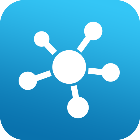 WiFi
2.5GbE
10GbE
10GbE
WiFi
10GbE
Chain stores會有那些環境需求?
各分店都必須有加密的安全網路回HQ
需要大量布建
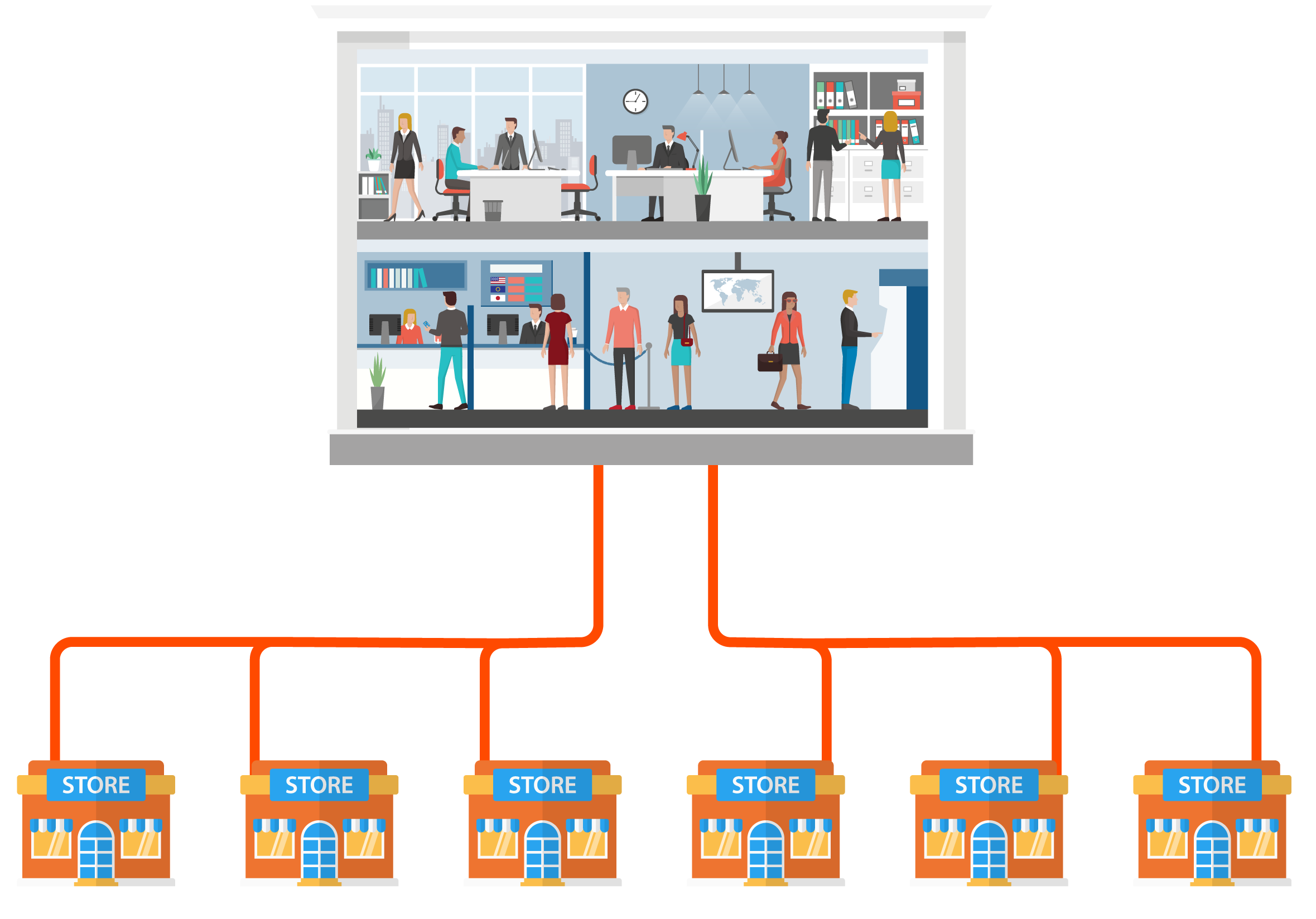 HQ
Secure connection
QHora-321/322的加入可以為Chain stores帶來什麼變化?
QuWAN可以直接串連HQ跟各分店的網路，變成一個自己的內網直接從雲端就可管理所有分店的設備
分店跟HQ的連線全部經過加密
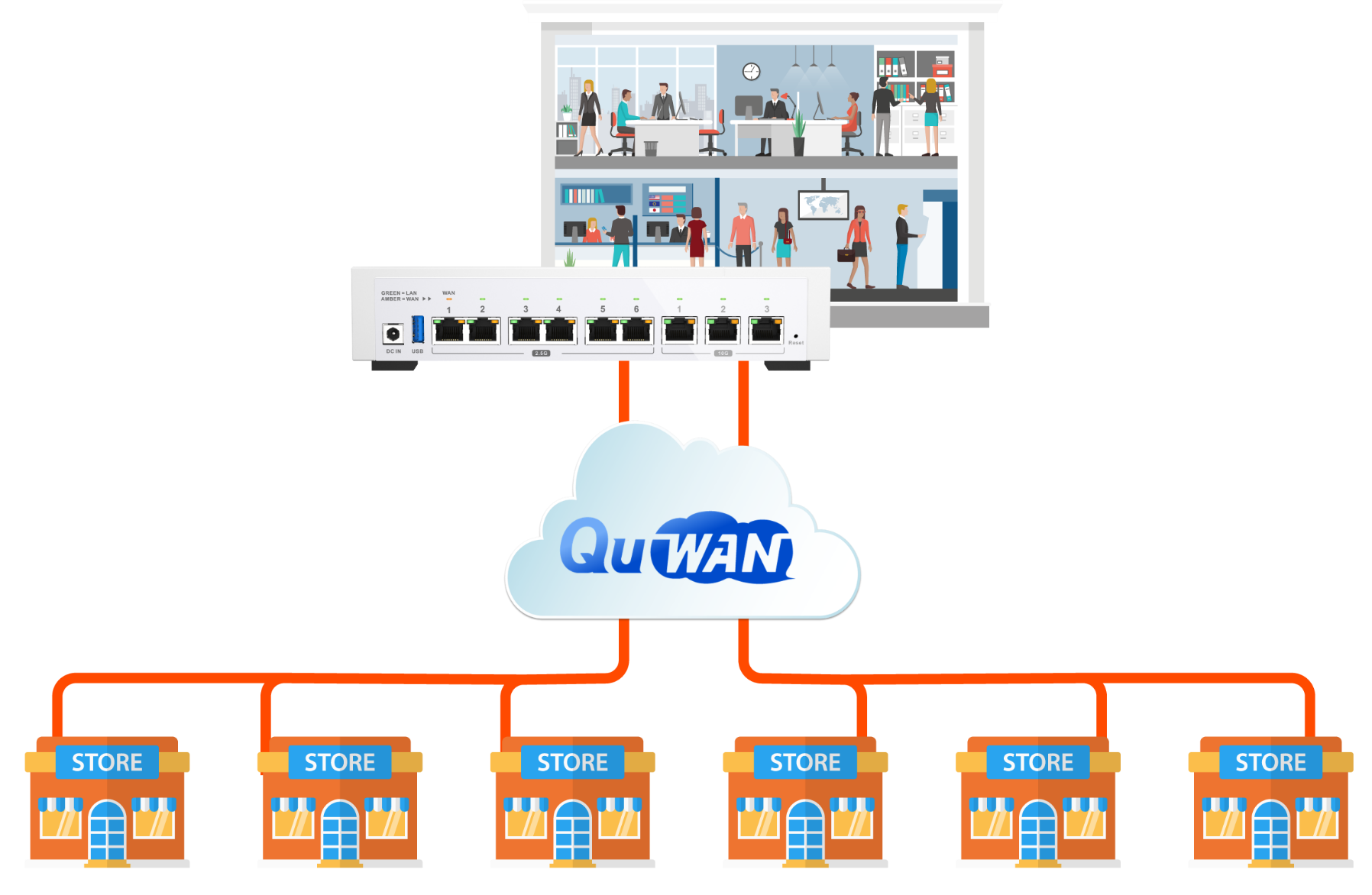 HQ
QHora-322
針對特定分店的特別需求，可以搭配不同QuWAN產品做變化
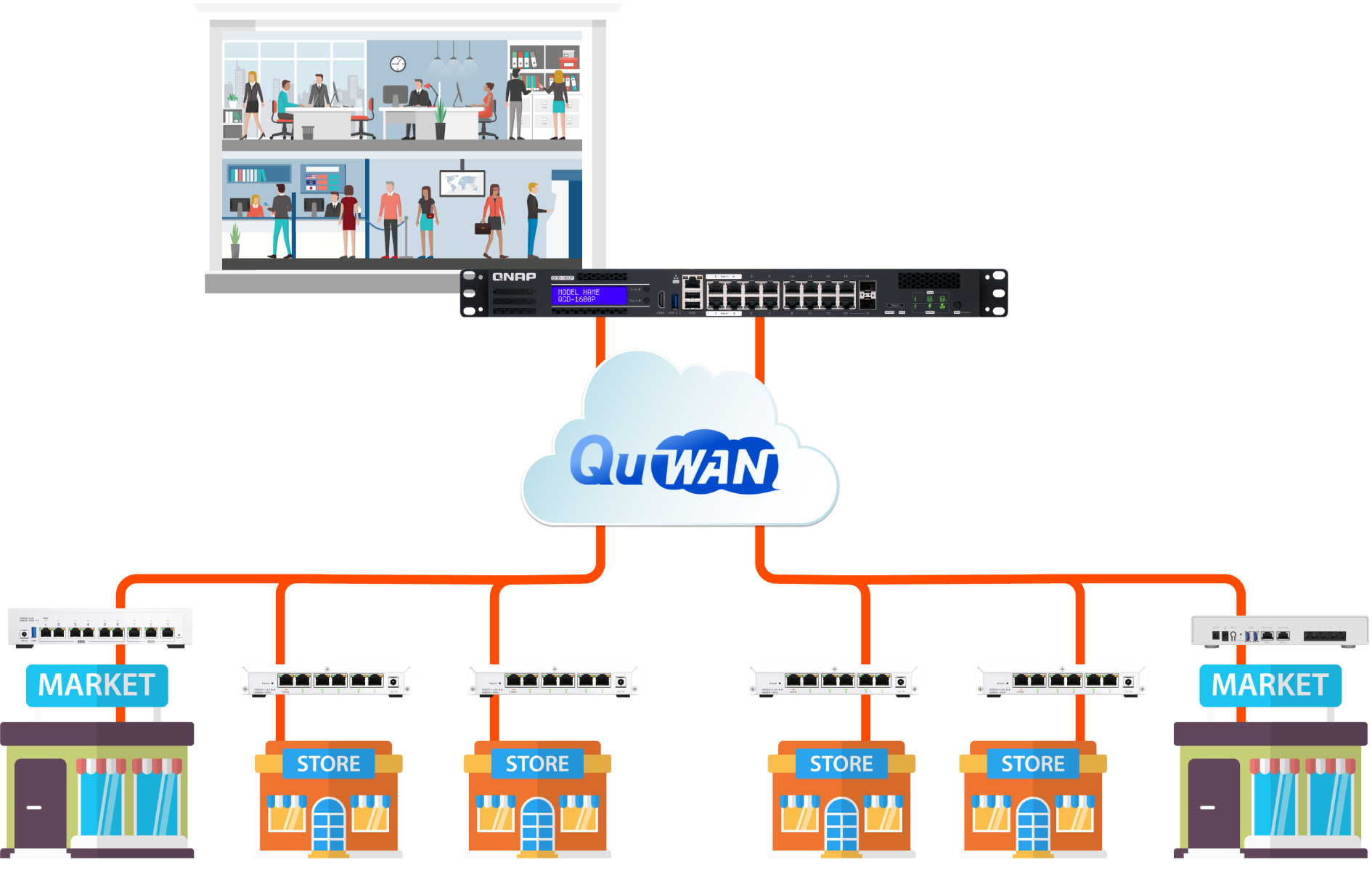 大型分店需要更強的router，可選擇使用QHora-322
有WiFi需求的分店可使用QHora-301W
HQ如需更強大的設備，也可更換成硬體更強的QNAP設備搭配QWAN VM版的版本
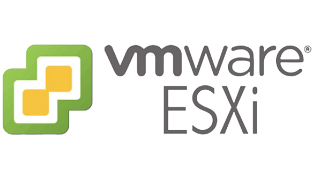 HQ
QGD-1600P
QHora-322
QHora-301W
QHora-321
QHora-321
QHora-321
QHora-321
Dist large store
Store with WiFi service
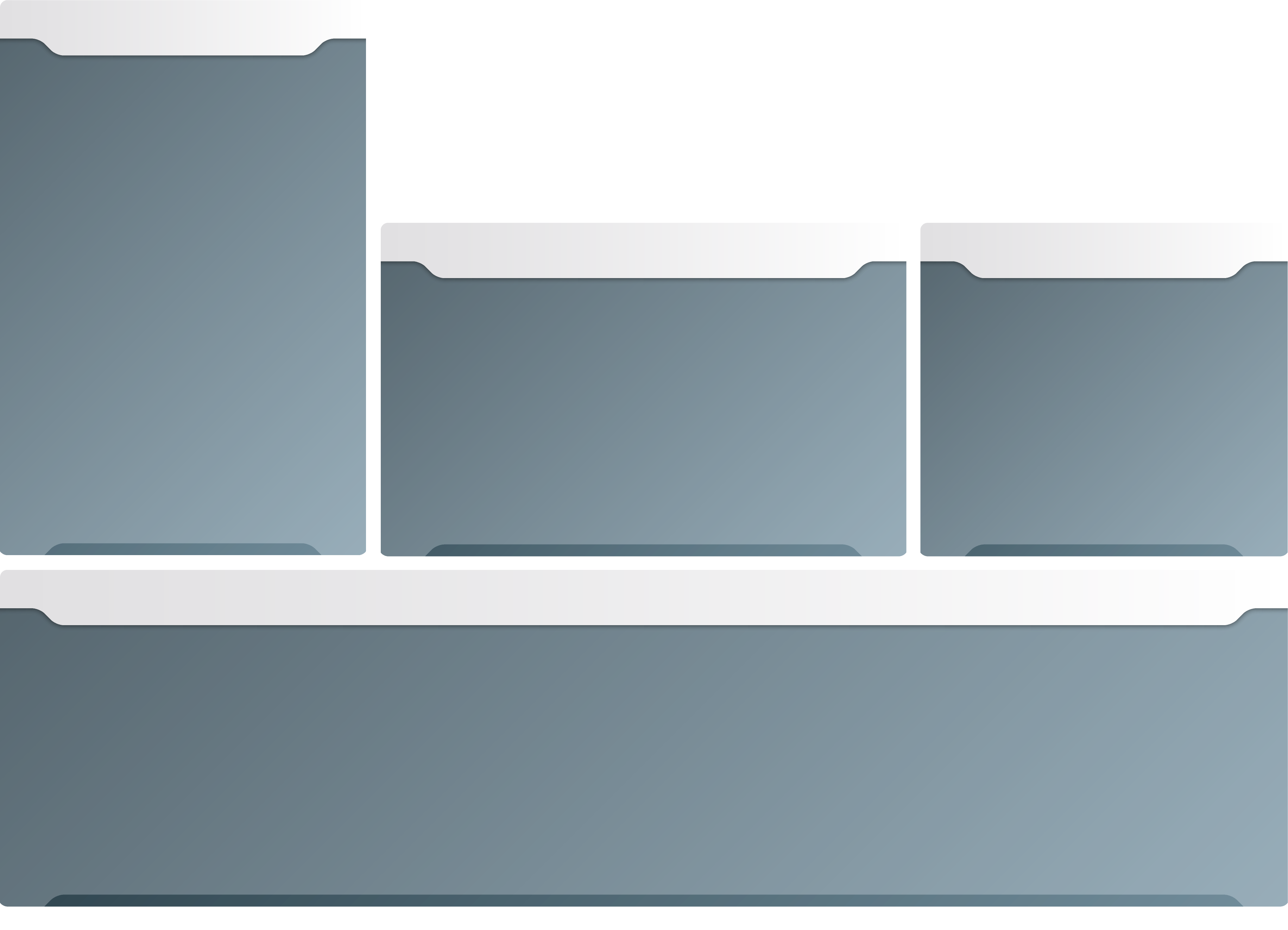 SMB/SB Router
QHora-321/322的加入，讓QuWAN的平台選擇更加的多元
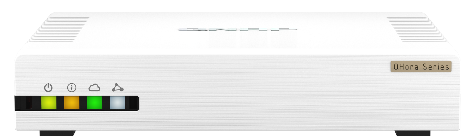 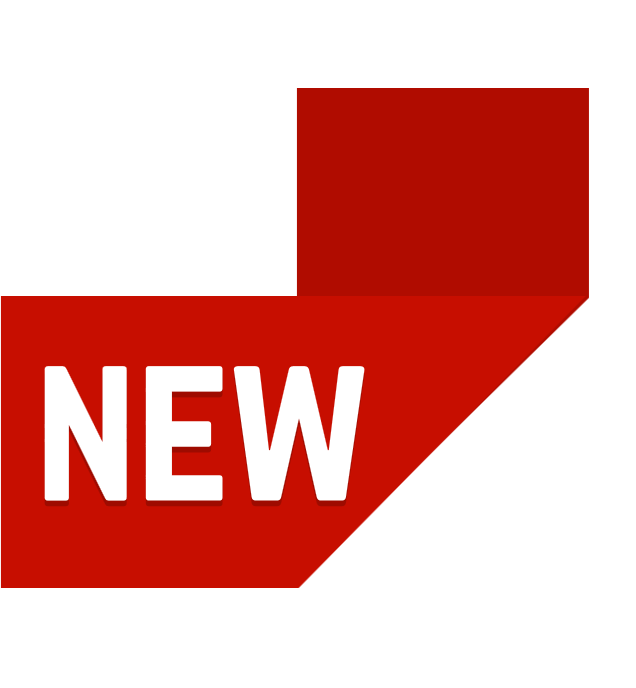 QHora-321
Home WiFi mesh router
QuWAN vRouter
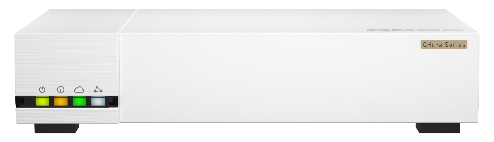 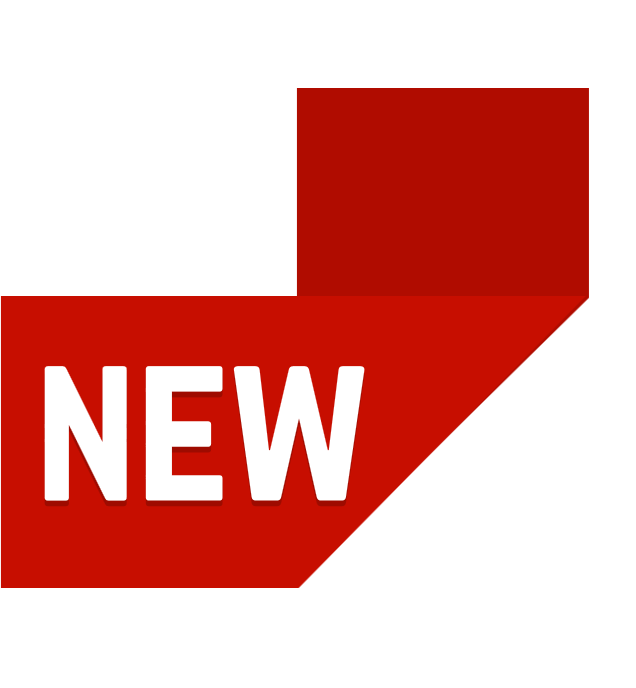 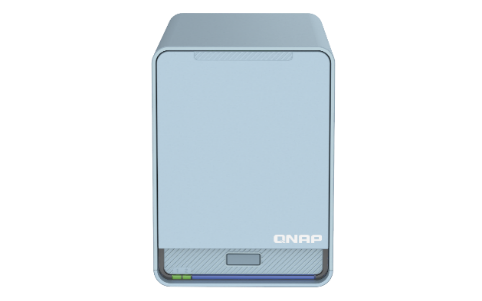 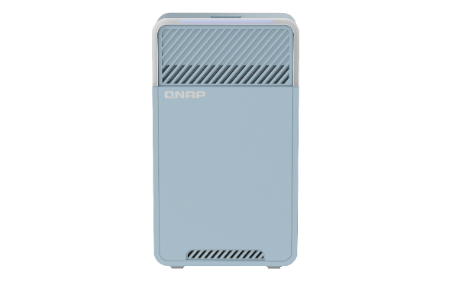 QHora-322
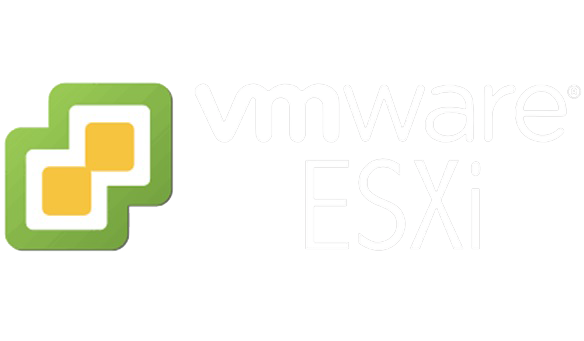 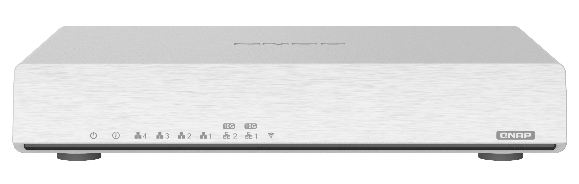 QHora-301W
QMiroPlus-201W
QMiro-201W
QNAP Products support QuWAN
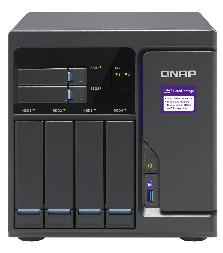 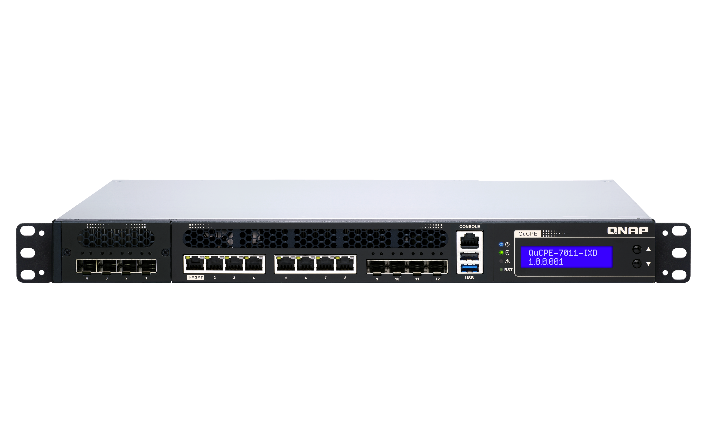 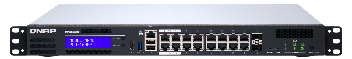 QNAP NAS series
QNAP QGD smart switch series
QNAP QuCPE Virtualization Equipment
更多的VPN連線
QHora-321/322將VPN可連線數推上企業級等級
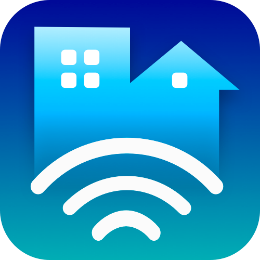 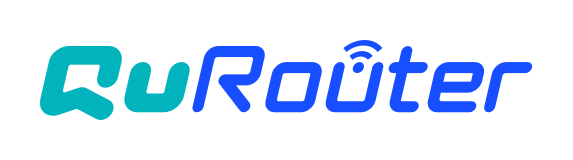 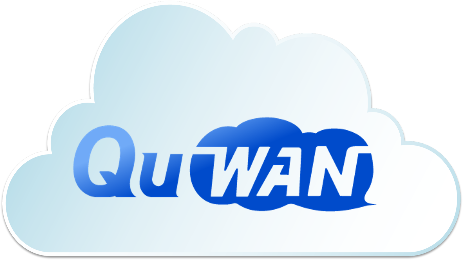 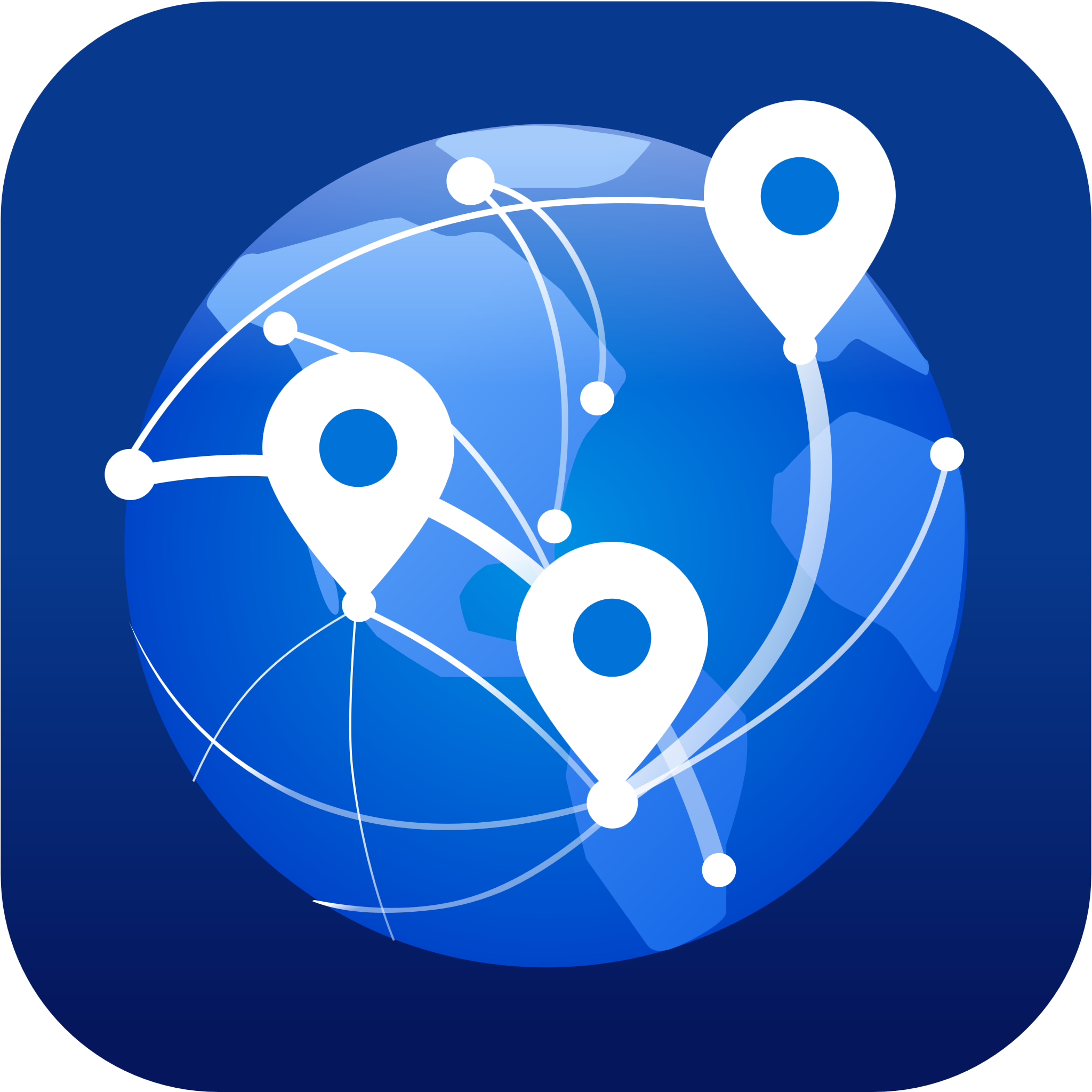 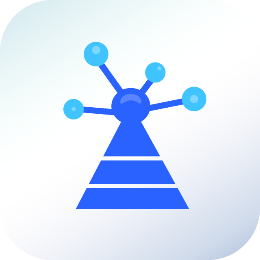 QVPN
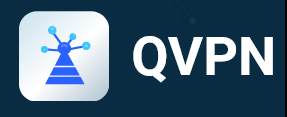 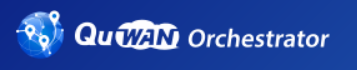 HW  SPEC
QHora-321 產品圖
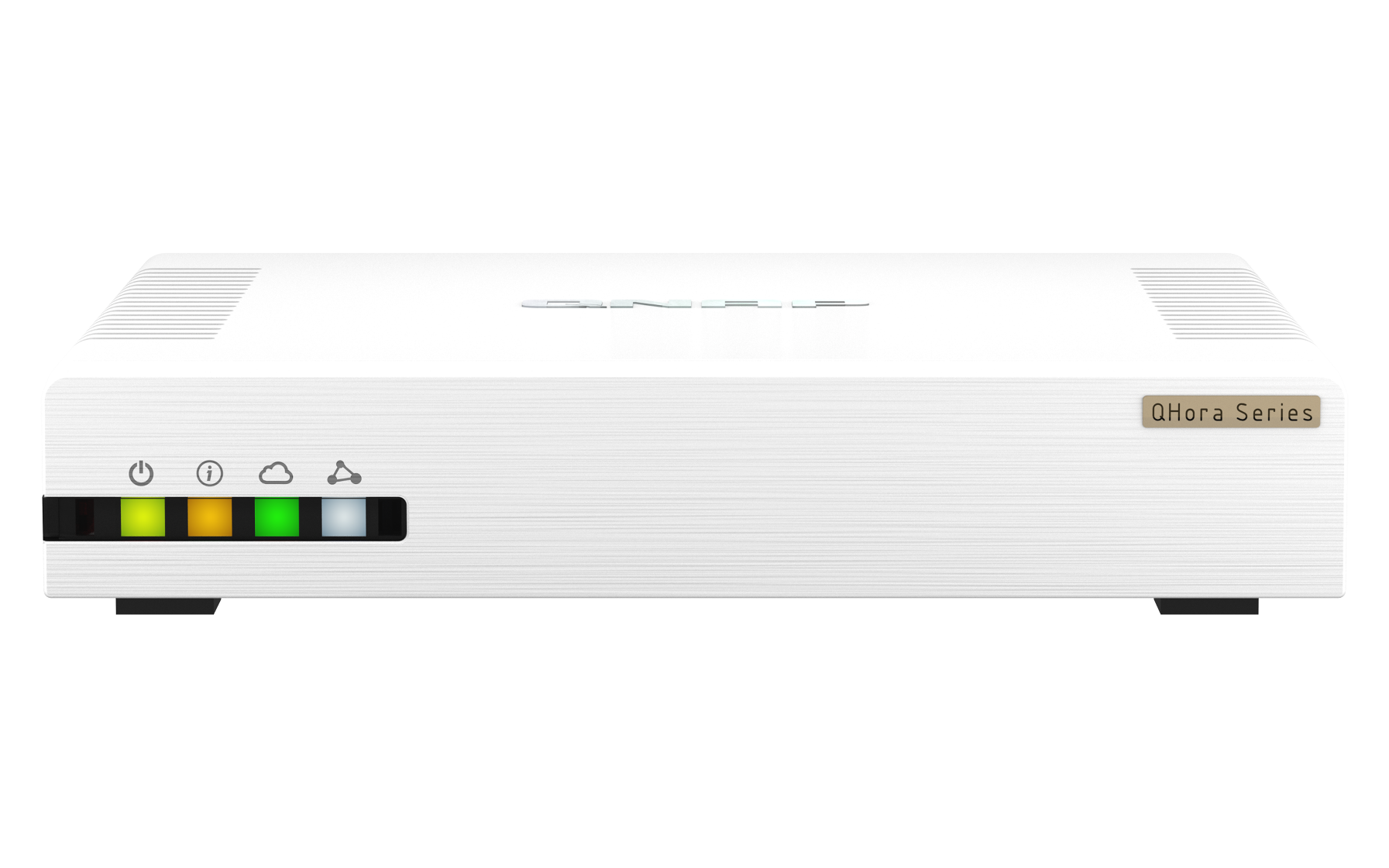 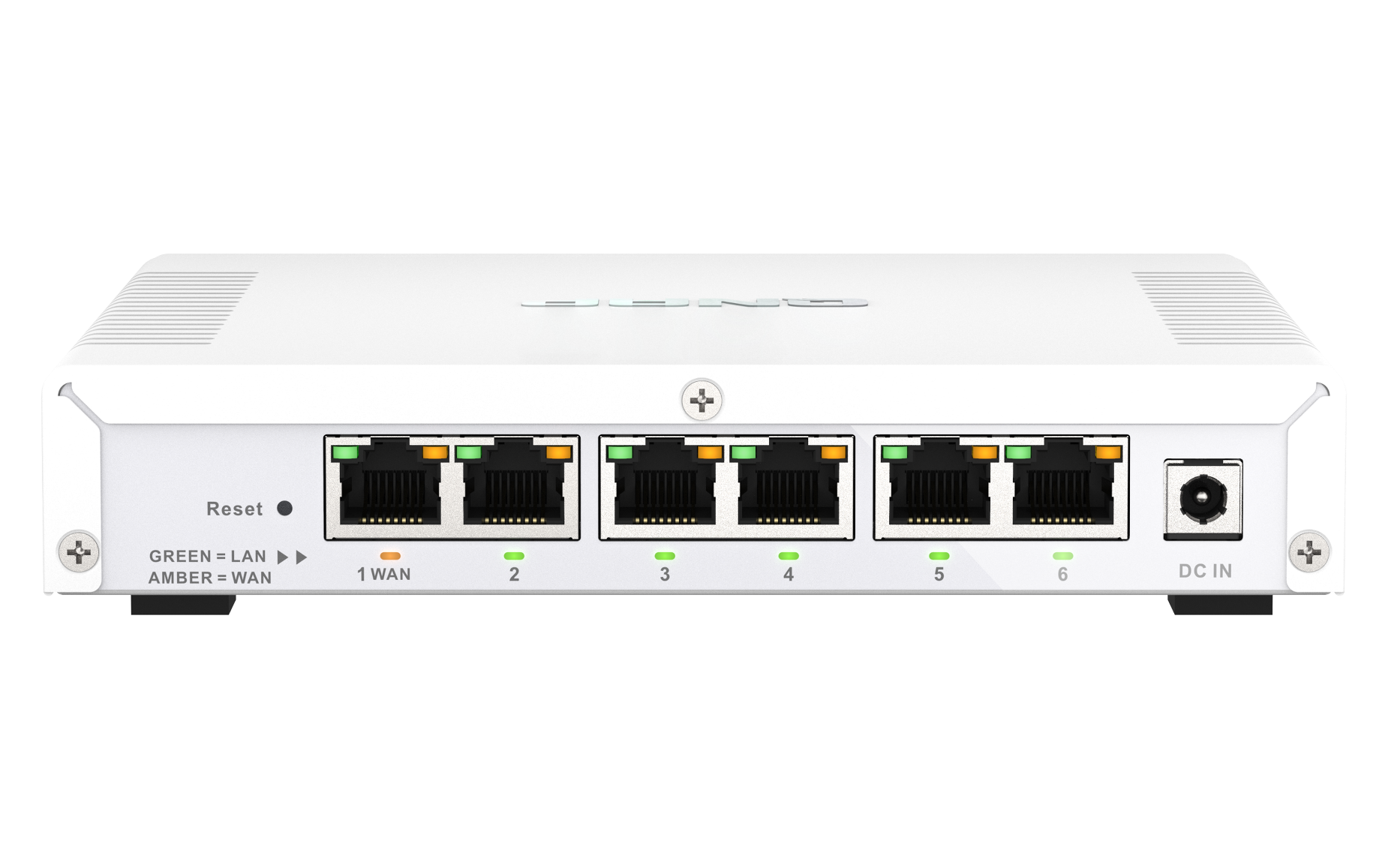 6x2.5 GbE RJ45
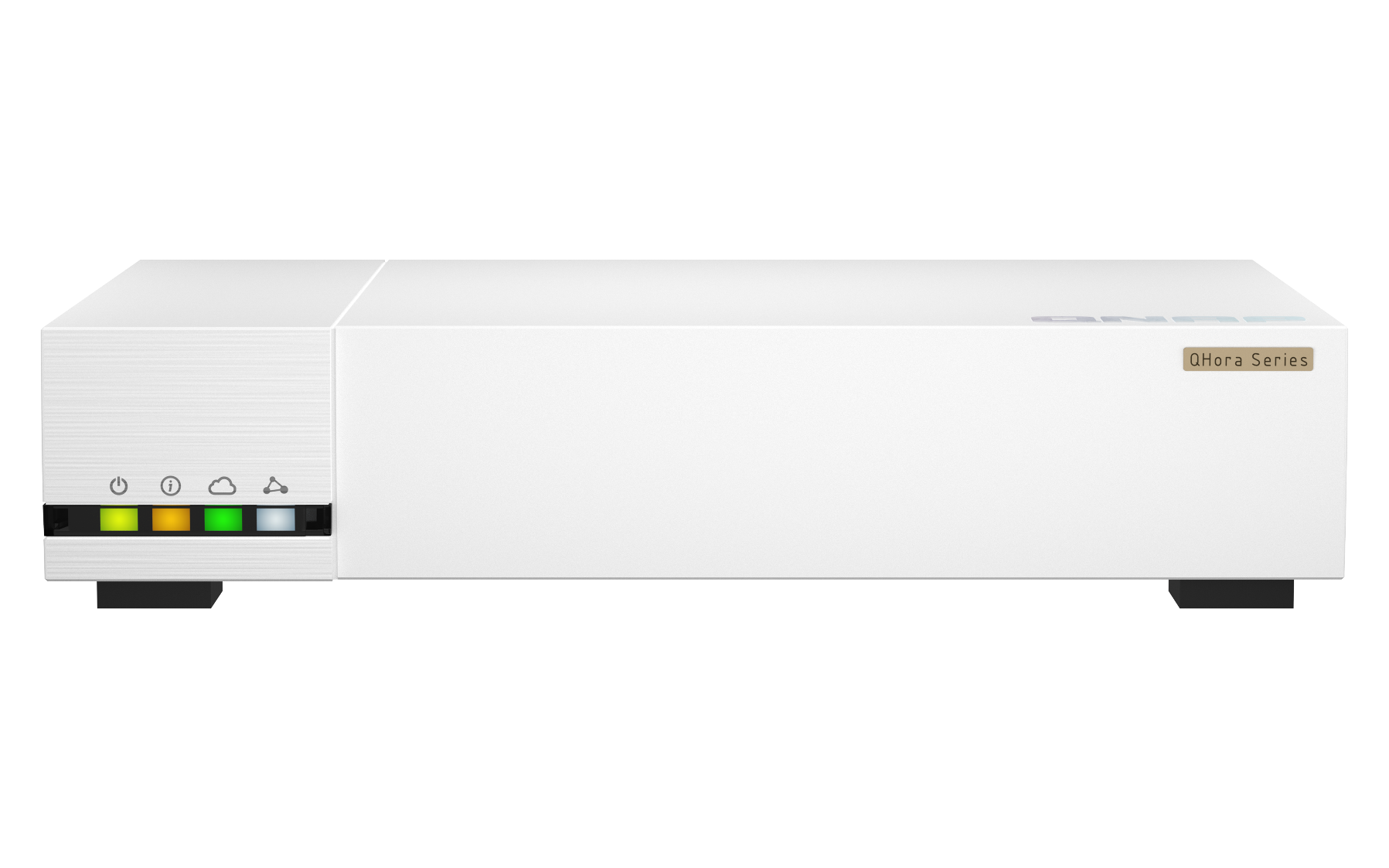 QHora-322 產品圖
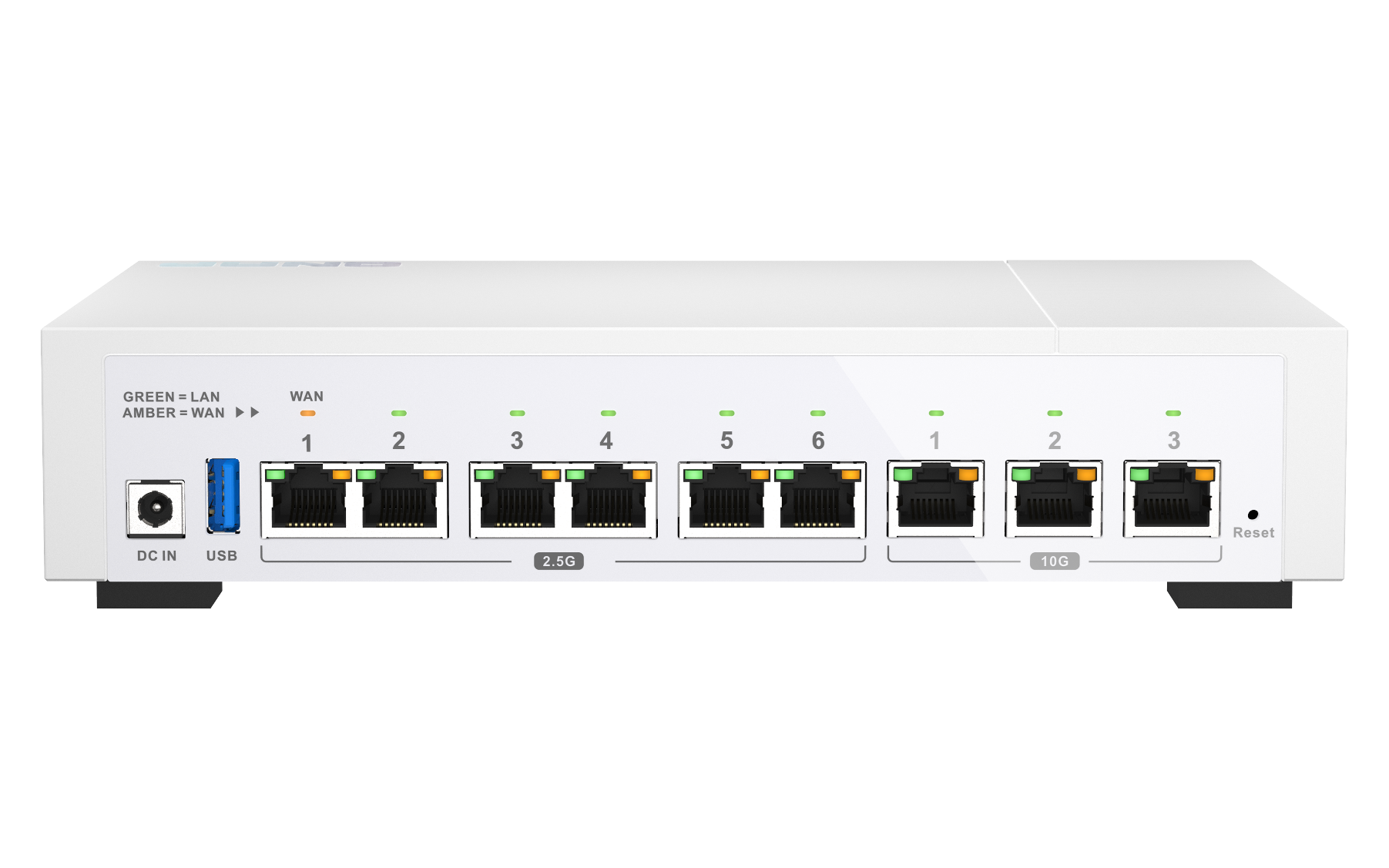 6x2.5GbE RJ45
3x10GbE RJ45
LED-前面版狀態燈
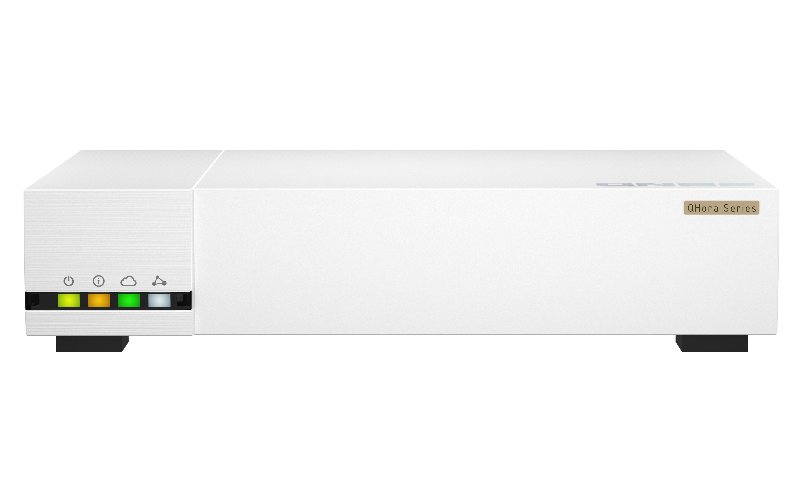 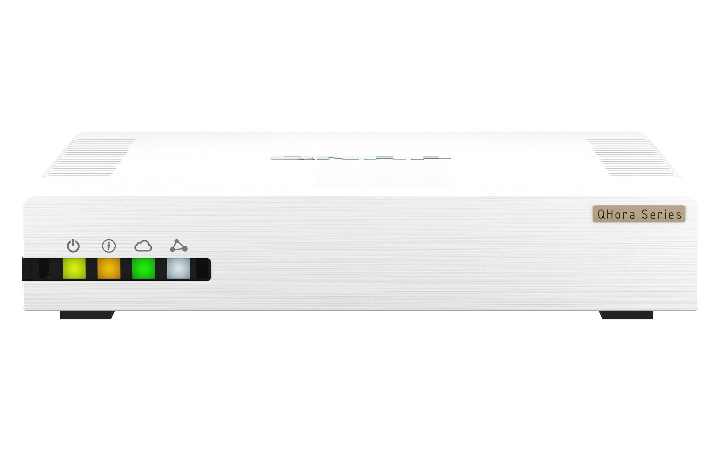 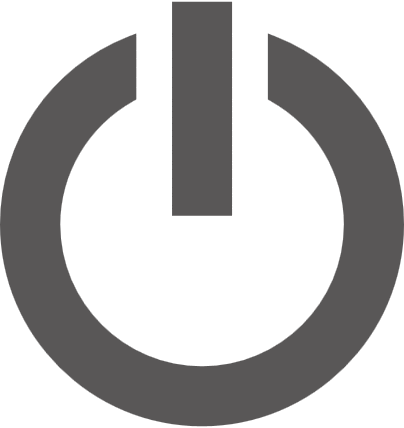 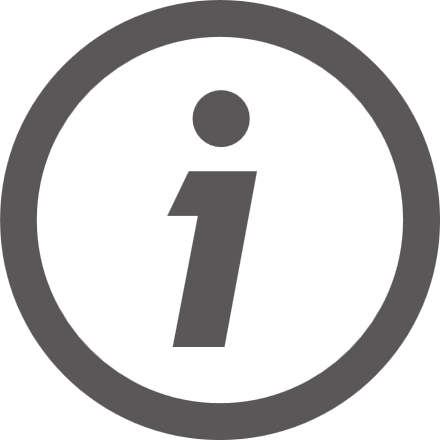 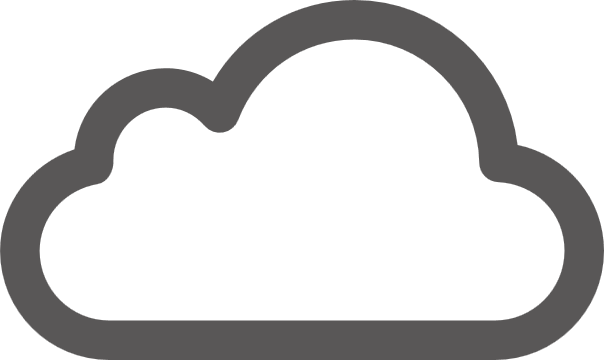 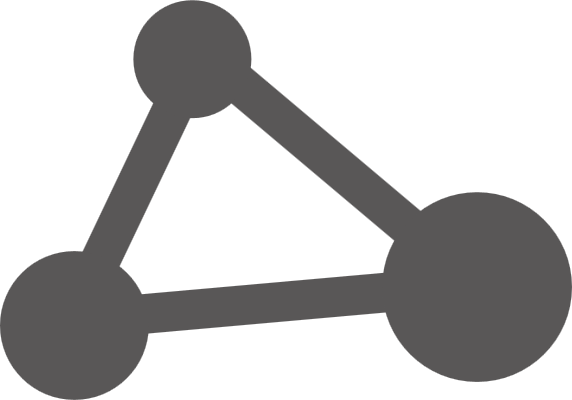 LED-網路孔介面狀態燈
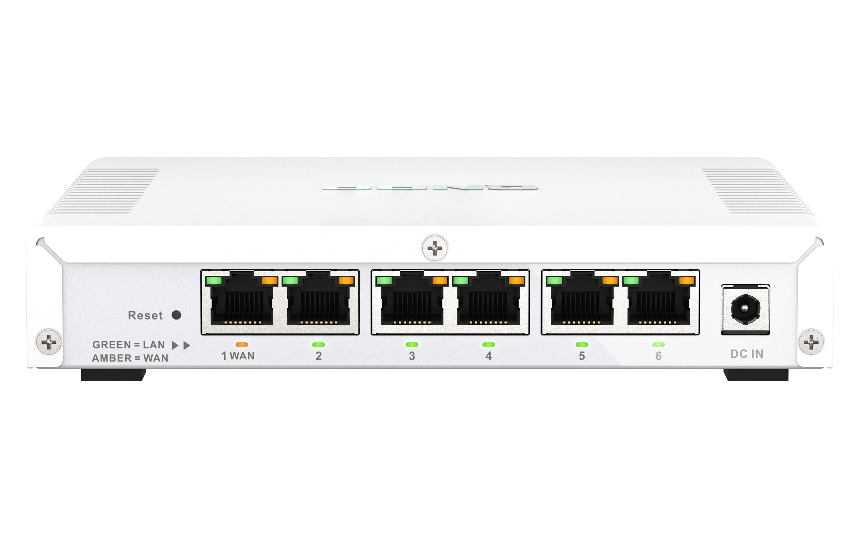 Interface indicator
QHora-321 RJ45 port LED behavior
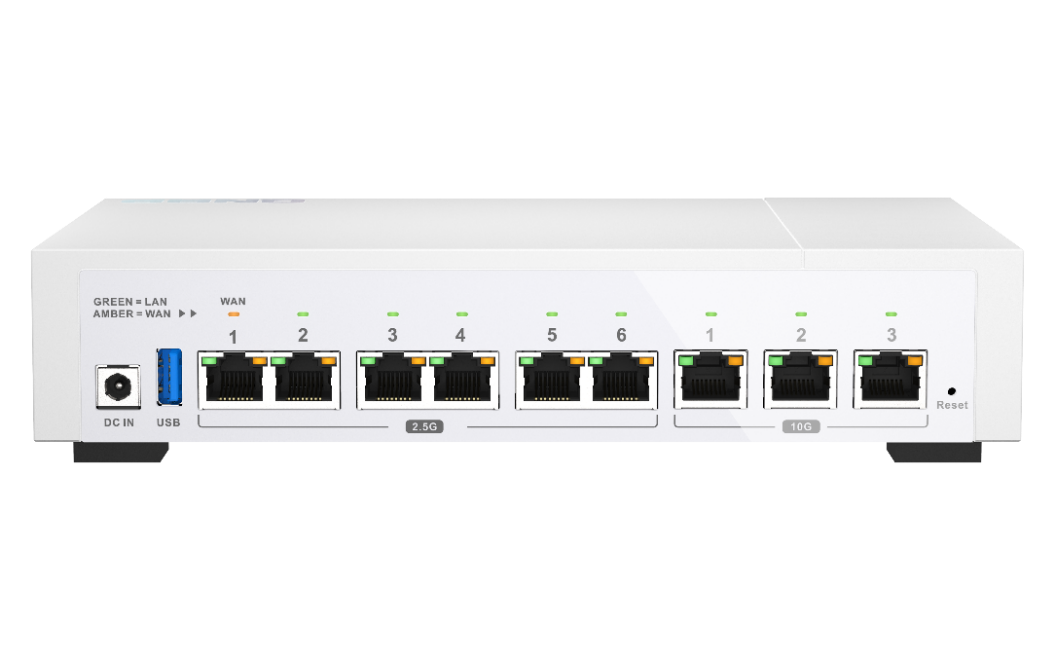 QHora-322 RJ45 port LED behavior
如何選擇適合的QHora
我該挑選那一款QHora?
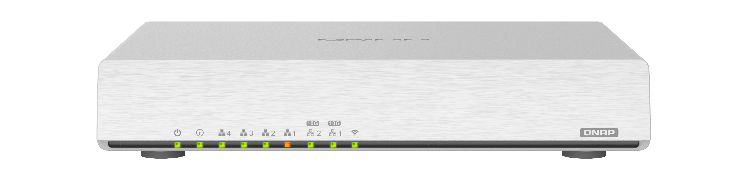 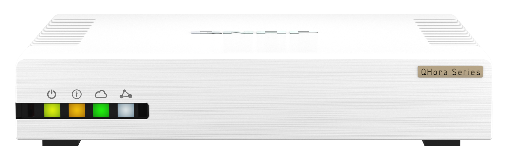 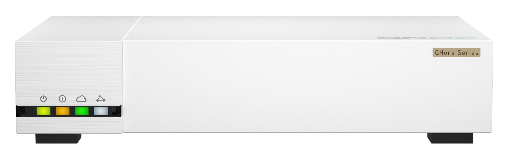 Note: based on the lab test with iperf, the result may be different based on real network deploy at your place.
©2022著作權為威聯通科技股份有限公司所有。威聯通科技並保留所有權利。威聯通科技股份有限公司所使用或註冊之商標或標章。檔案中所提及之產品及公司名稱可能為其他公司所有之商標 。​
[Speaker Notes: Software define routing with 10GbE/2.5GbE high speed SD-WAN/Multiple VPN router]